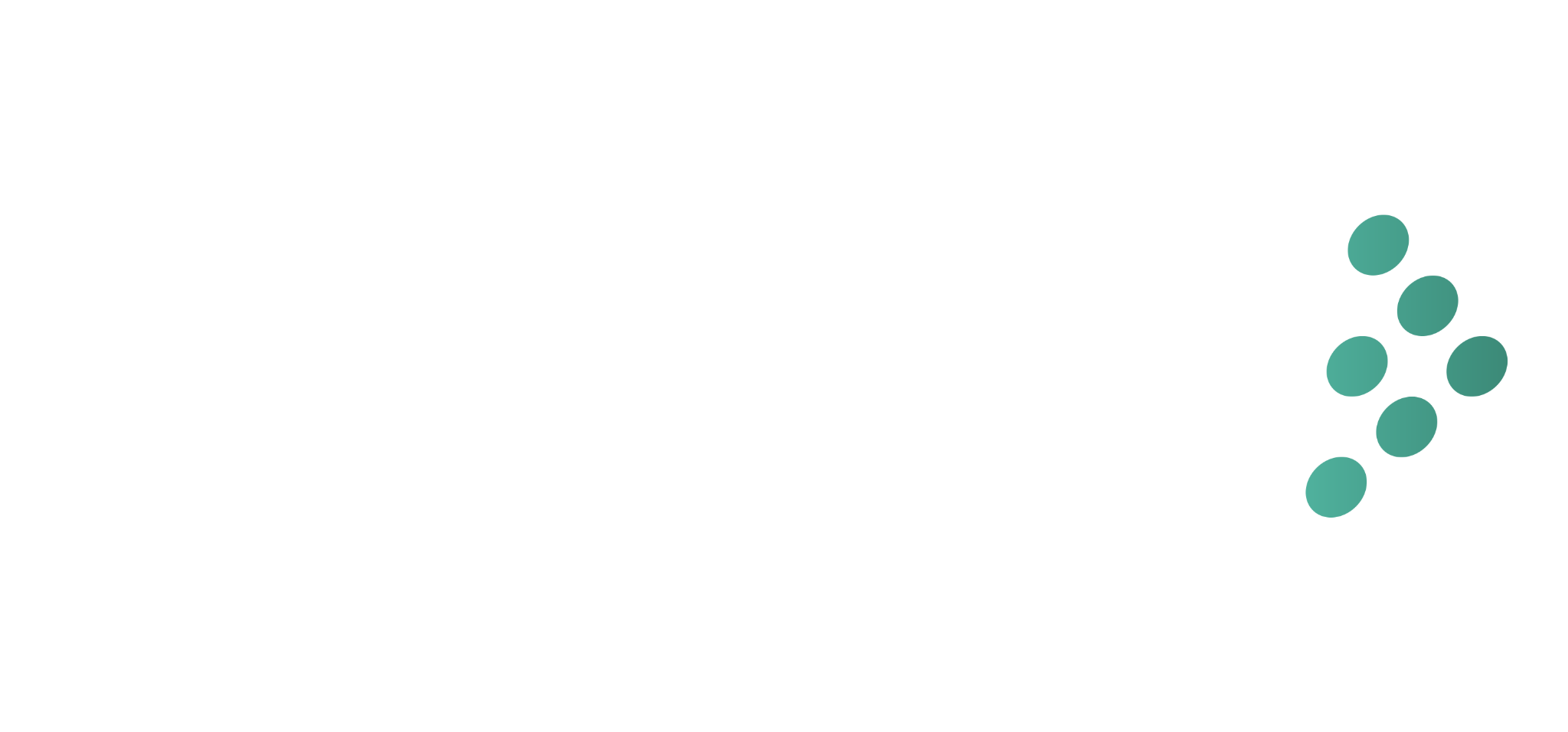 Silverpush est une technologie de ciblage contextuel avancé, alimenté par une IA propriétaire.
Une présence globale
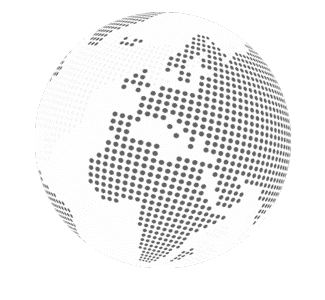 Fondé en 2012
Présence dans plus de 25 pays
20+ prix internationaux
Collaboration avec plus de 400 marques du Fortune 500
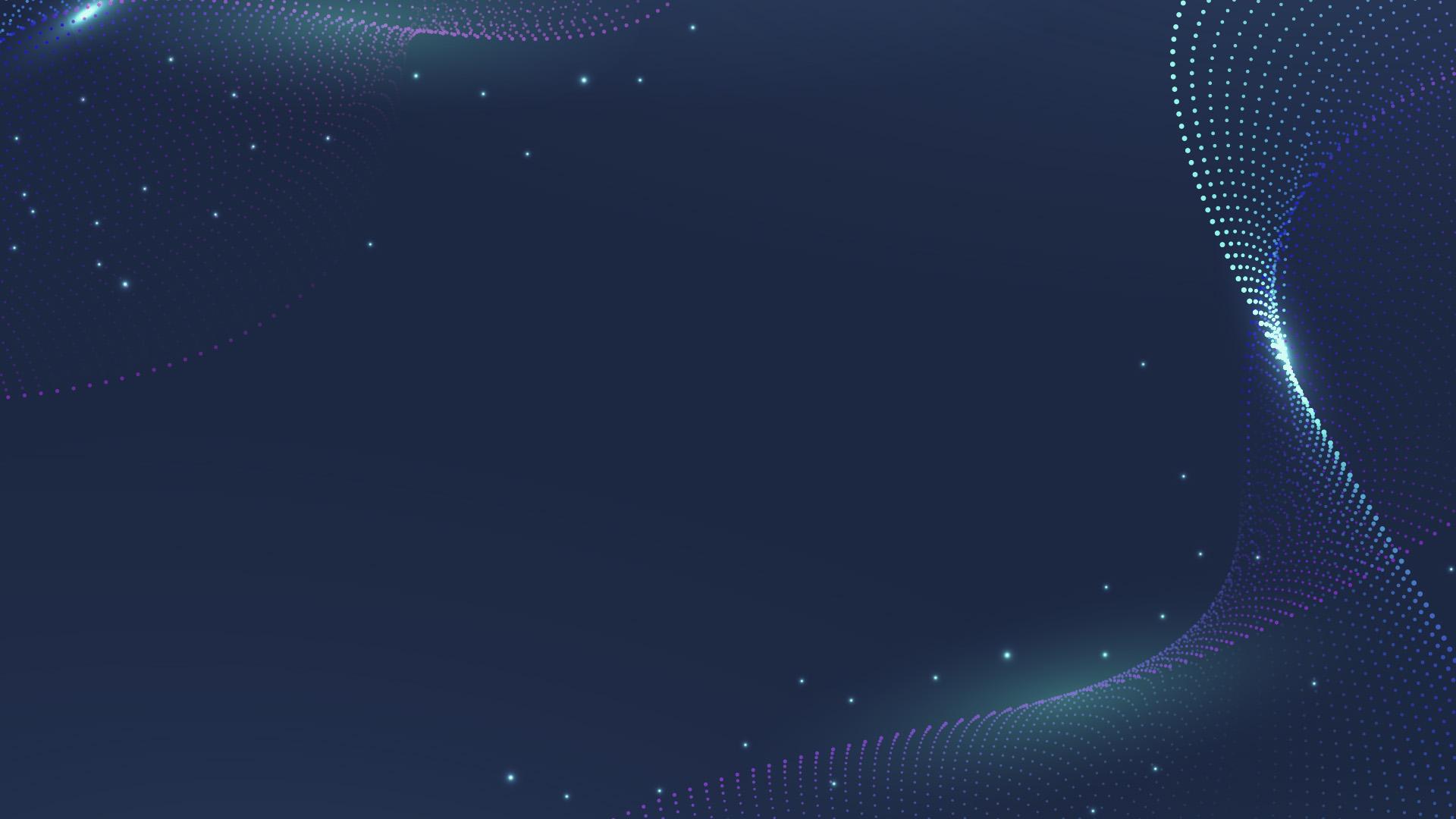 Nous proposons un ciblage contextuel unique pour YouTube
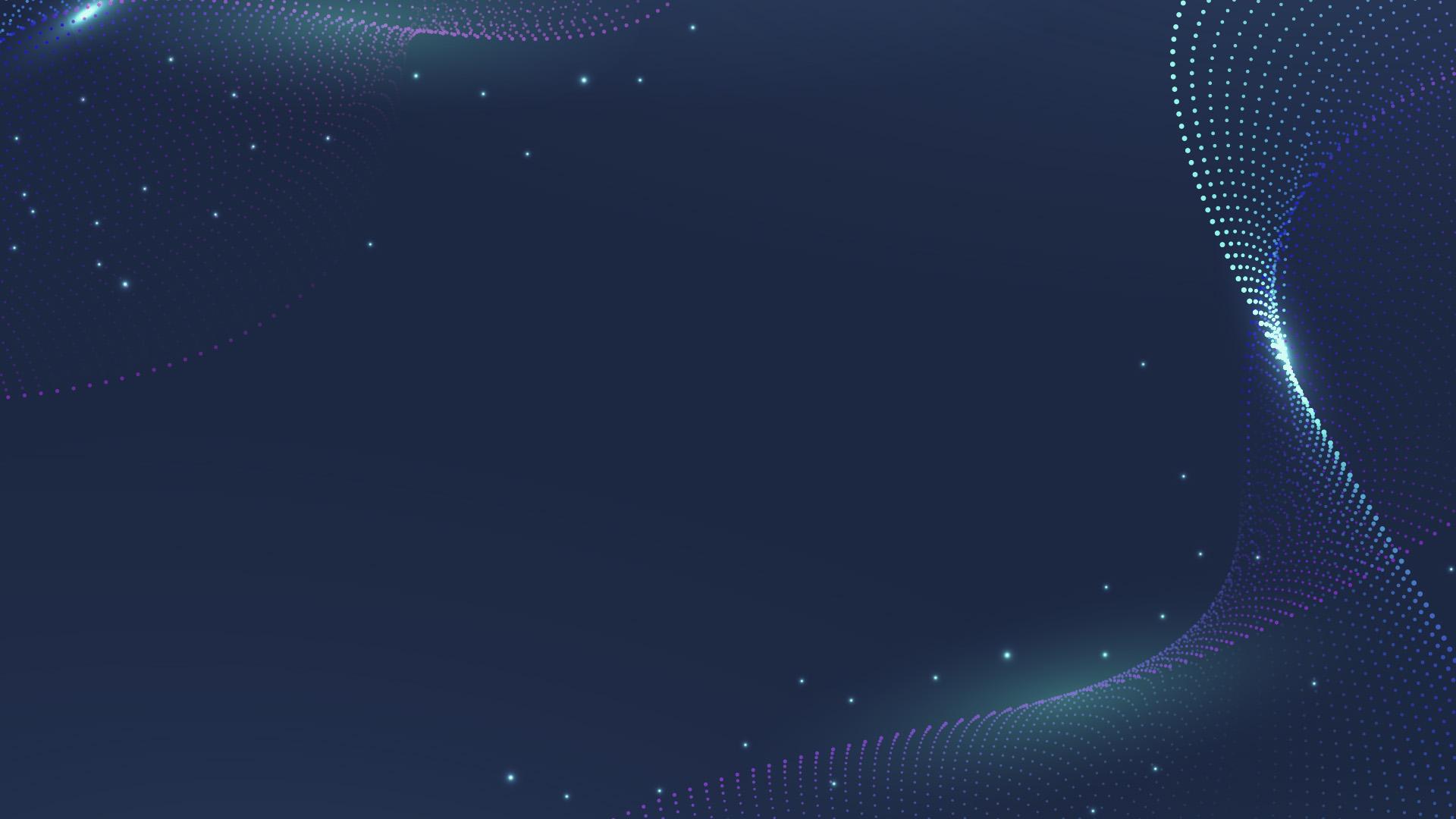 Présentation de Mirrors
Éloignez-vous des solutions standard de YouTube où :

Le ciblage est principalement basé sur l'audience/l'affinité, la catégorie et/ou les mots-clés.

Les capacités de filtrage du contenu de faible qualité sont limitées.

Un moindre engagement et de moins bons résultats BLS sont observés.

Un désalignement entre contenu et publicité se produit.
Exploitez la personnalisation contextuelle sur YouTube en utilisant notre technologie de nouvelle génération.
Utilise l'analyse au niveau video level
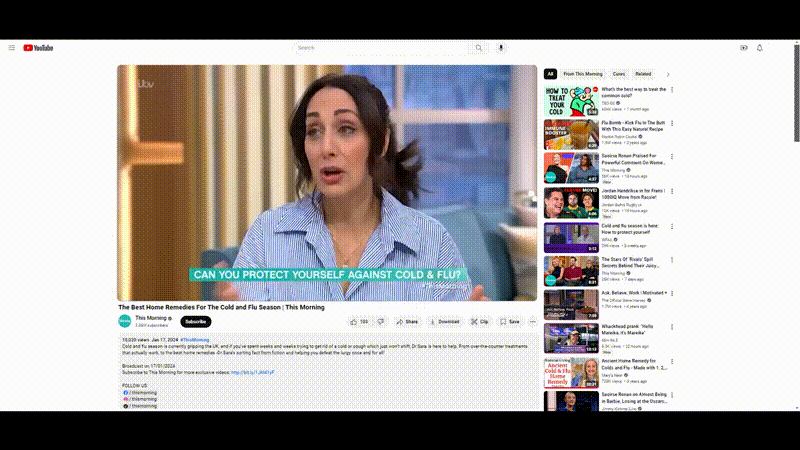 Analyse de plus d’un million de vidéos par jour. Alignement précis des publicités avec le contenu pertinent
Utilisation de la sémantique
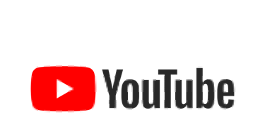 Exemple d’OPEL
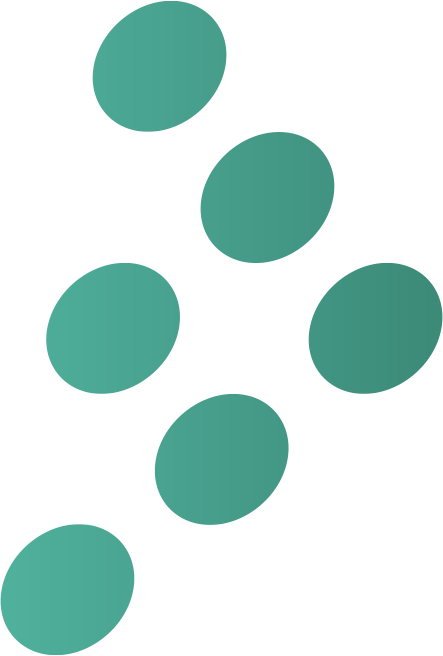 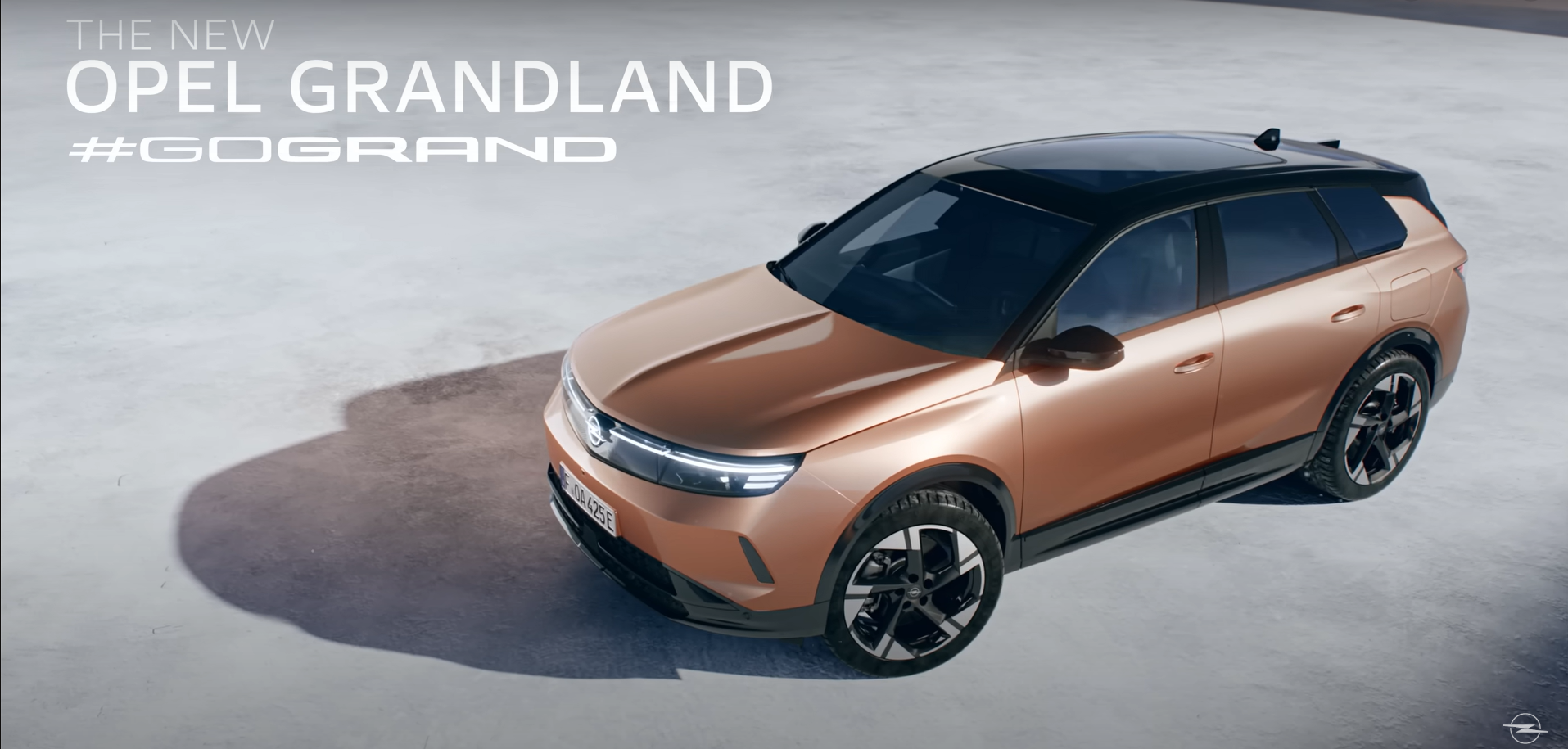 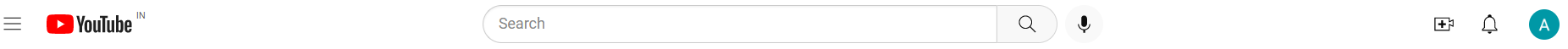 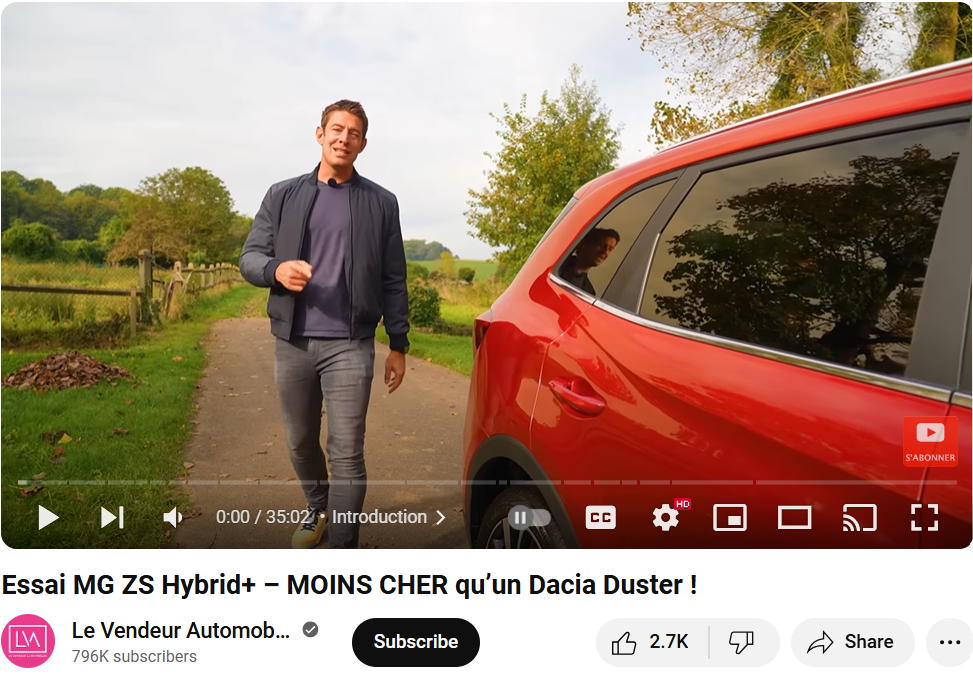 Context
Skip
Contexte identifié
- Romain GriveauMarque identifiée-MG MotorsTexte identifié- Essai MG ZS Hybrid+
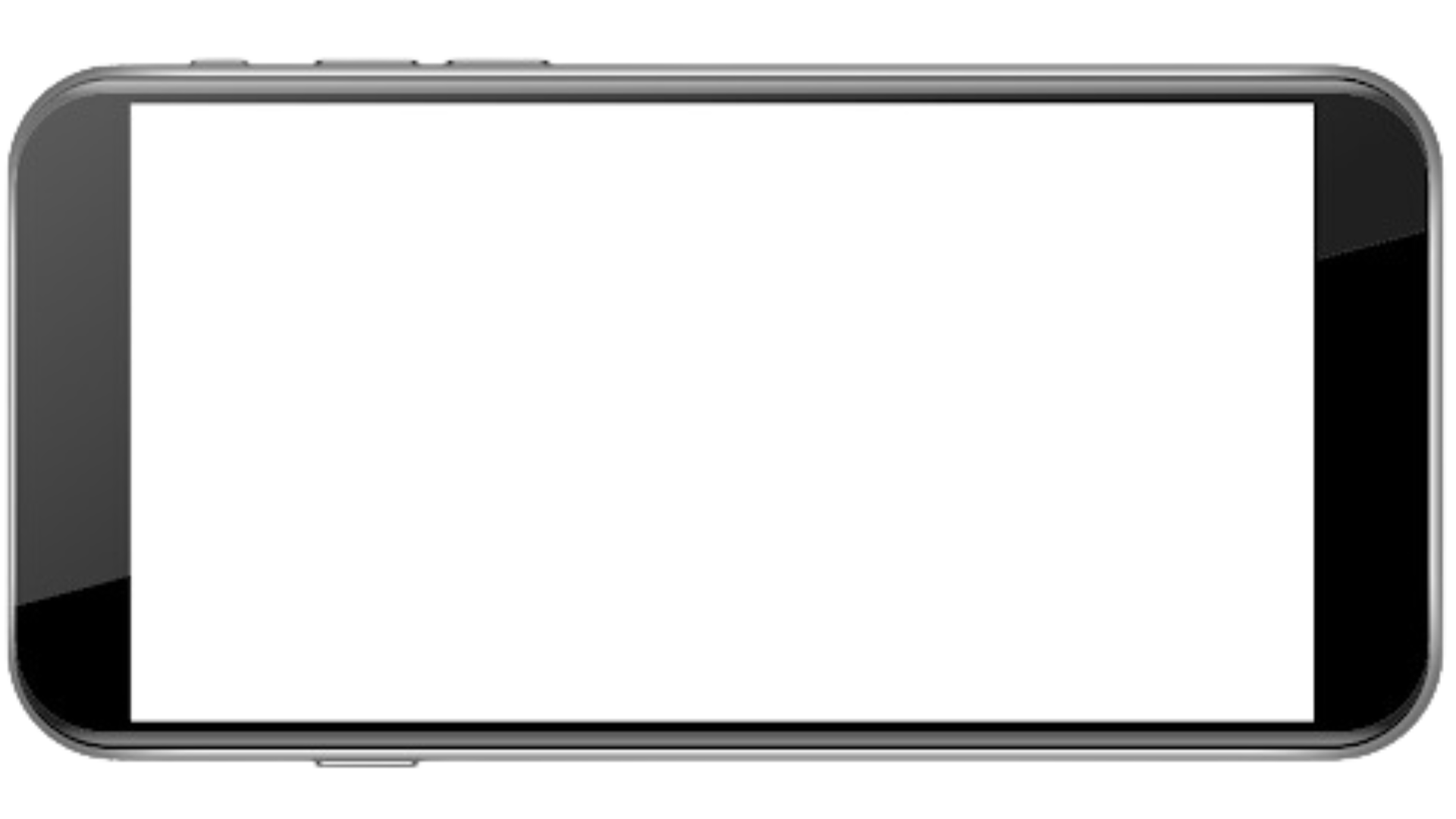 L’innovation rencontre l’aventure
Découvrir
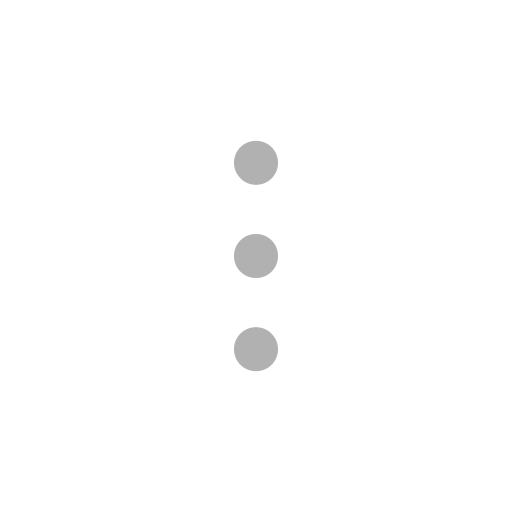 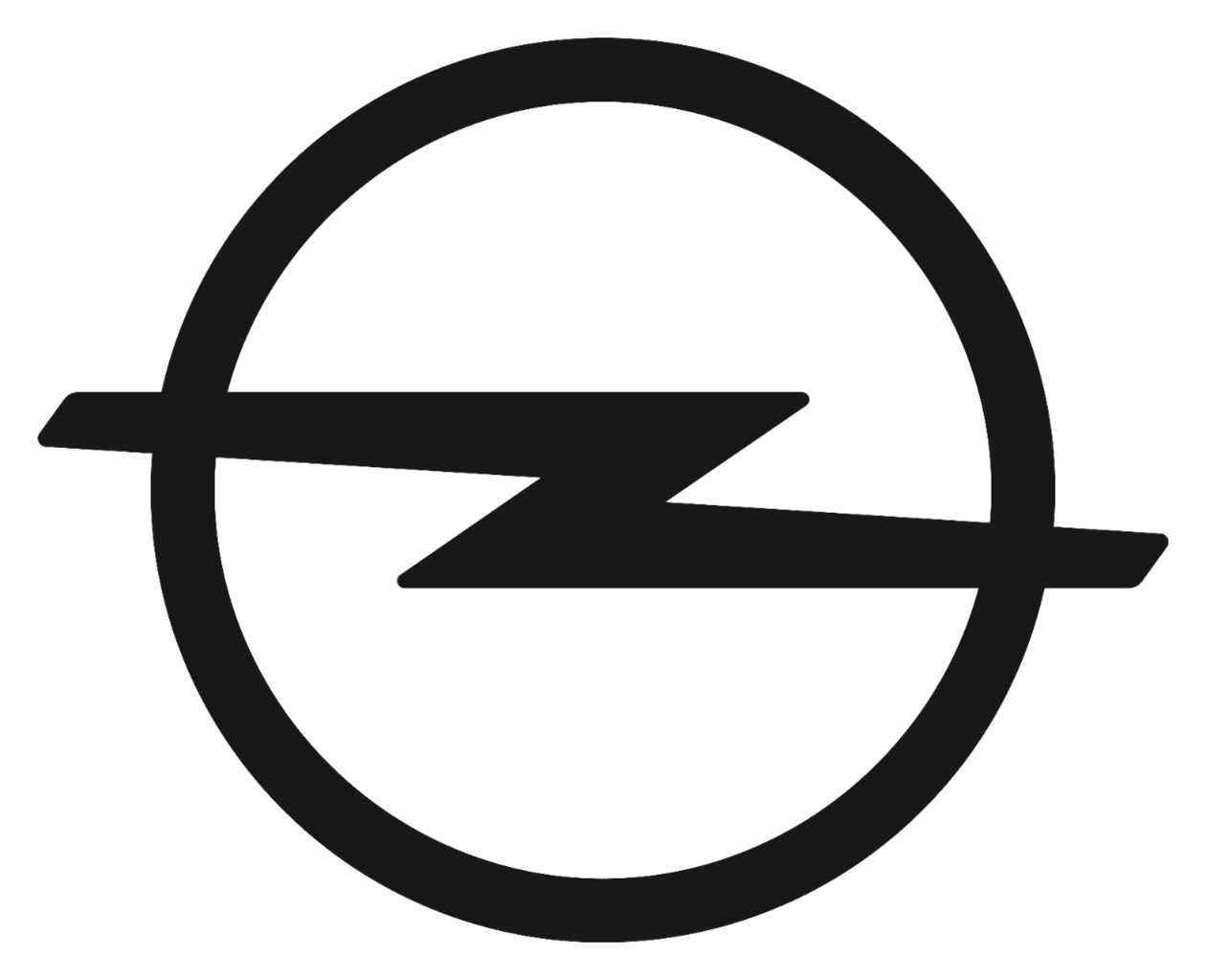 www.opel.fr/
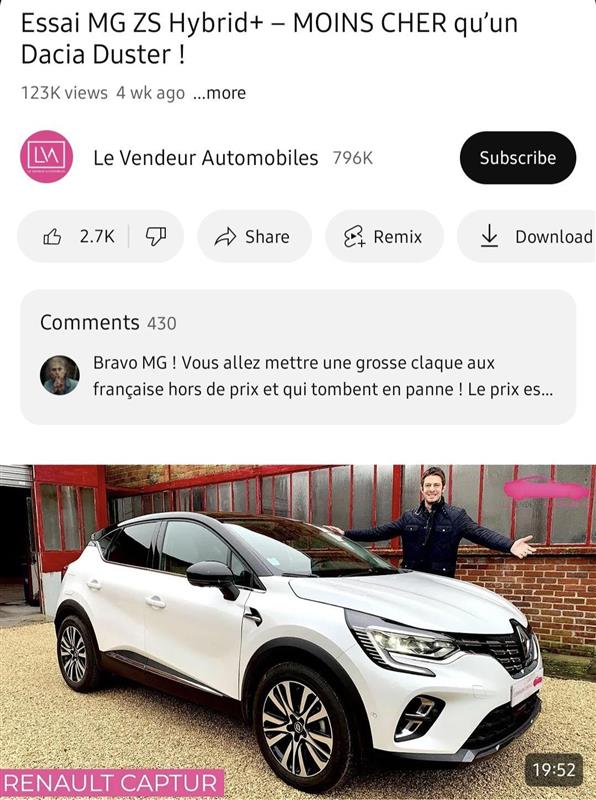 Analyse sémantique
-Car Review-Explained features-Detailed test drive
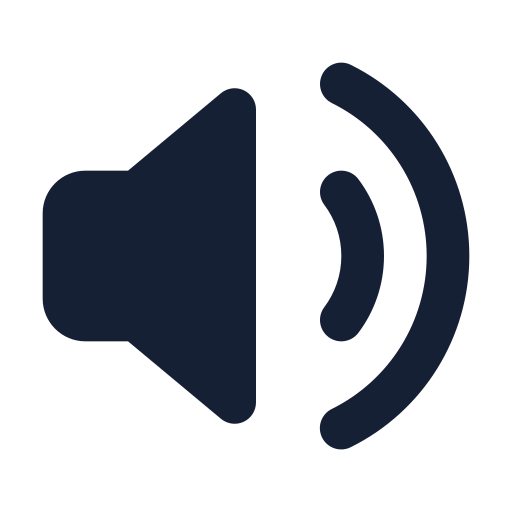 Positive Verbiage
donc pour quatre personnes ce sera plutôt confortable comme voiture
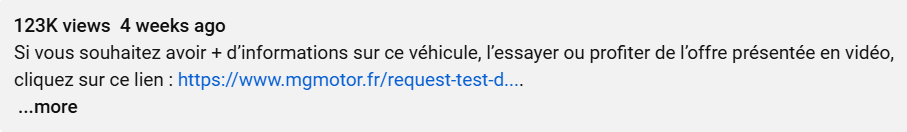 Authenticité de la chaîne
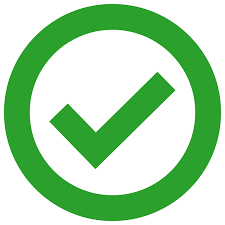 Métriques vidéo
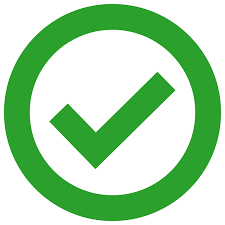 Sécurisé pour la marque
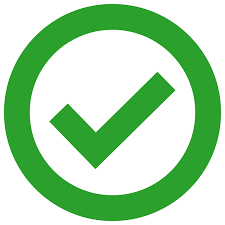 Les autres acteurs se concentrent sur les mots-clés ou les chaînes, nous nous distinguons par notre analyse vidéo de niveau avancé alimentée par l'IA. Notre méthode analyse video ID par vidéo ID, l'historique des créateurs pour un ciblage précis.CLIQUEZ ICI POUR VOIR LA DÉMO !
Silverpush offre une solution complete end to end à ses partenaires
Agence
Plan media  envoyé au client
Client
Liens de prévisualisation partagés avec le client
Avant vente
Réception du brief
Approbation reçue
Analyse post-campagne partagée
Rapport hebdomadaire de la campagne partagé
Lancement de la campagne
Approbation du client reçue
Après vente
Avantages Coûts de Silverpush
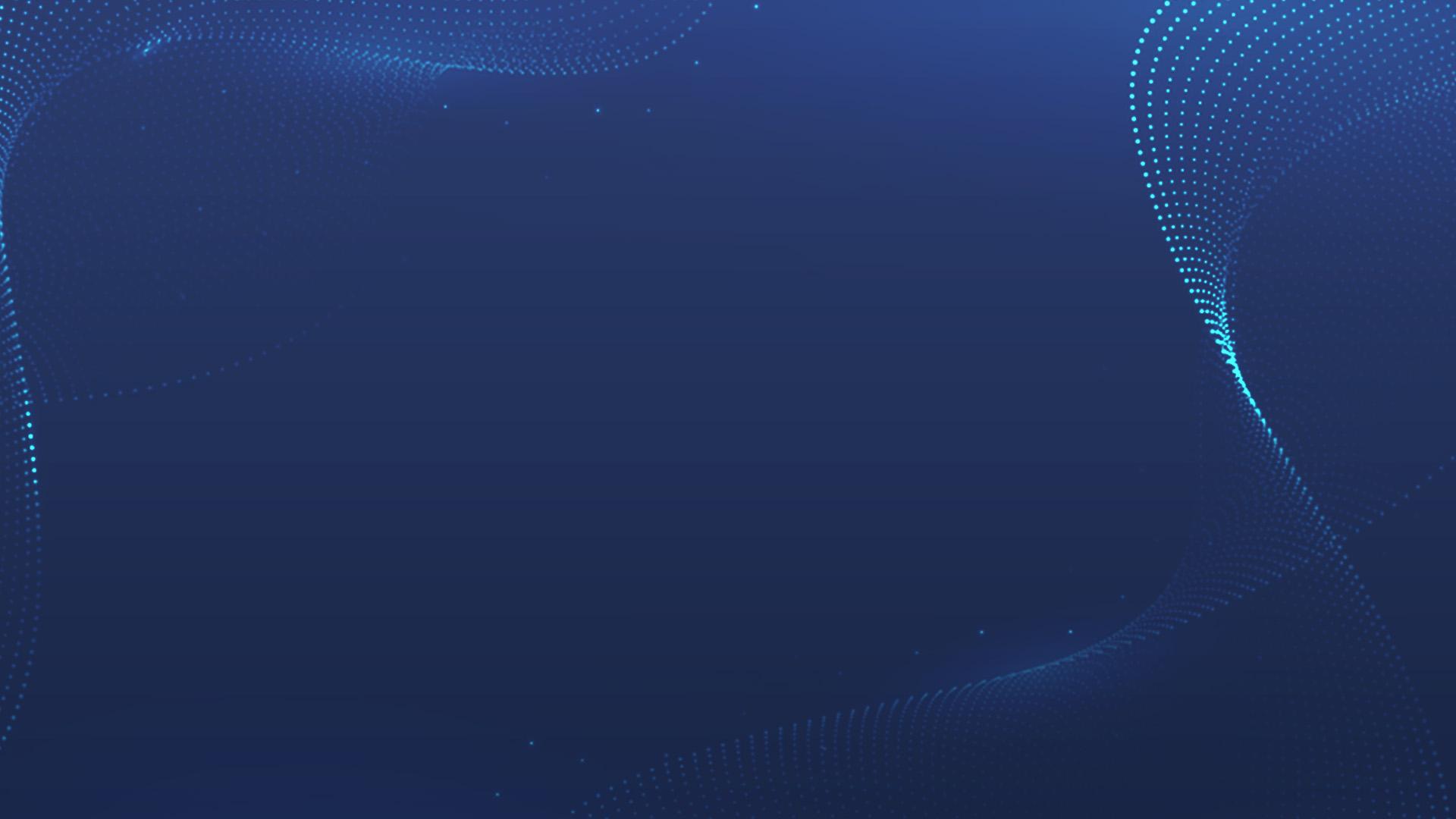 Dépasse les normes moyennes de VTR de 10 à 25 %
Augmentation de l'engagement de 1,4 à 2 fois
Augmentation de la mémorisation des publicités de 1,5 à 2 fois
Hausse de la brand awareness de la marque de 25 à 35 %
Brand Safety et Brand Suitability
Ciblage d'inventaire premium
Analyse approfondie post campagne
Mémorisation positive de la marque
Matrice des Résultats BLS
16.5% Uplift
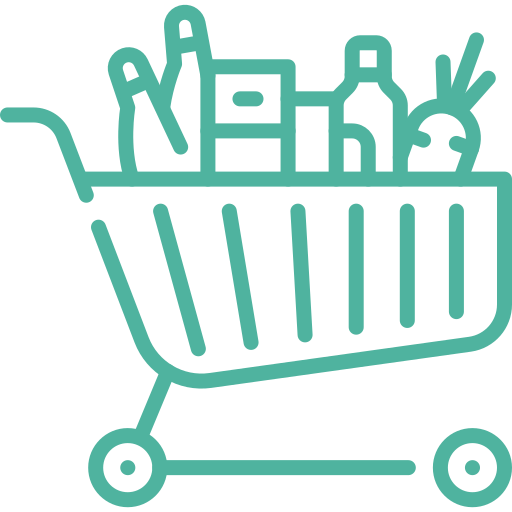 6.7% Uplift
14.6% Uplift
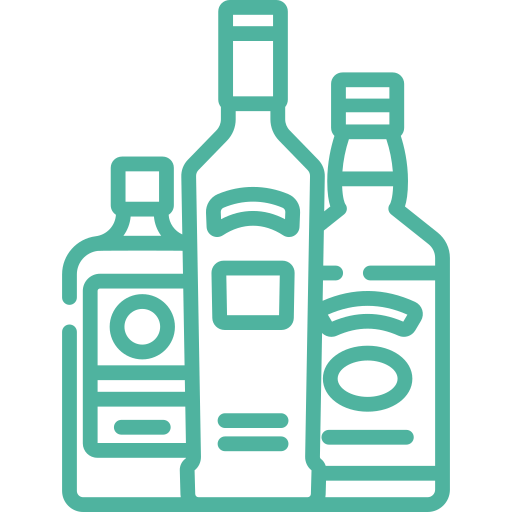 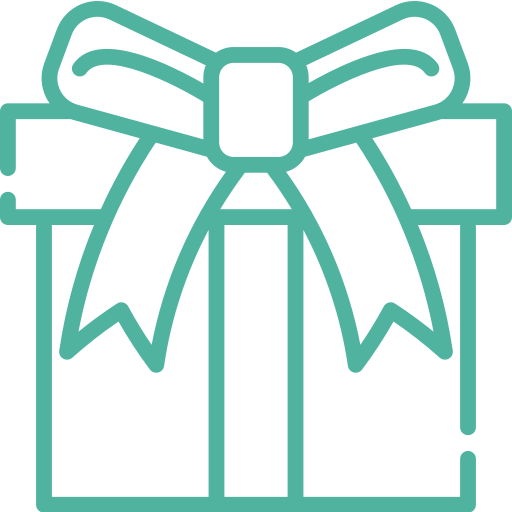 Marque d'épicerie
Marque de cadeaux
Marque d'alcool
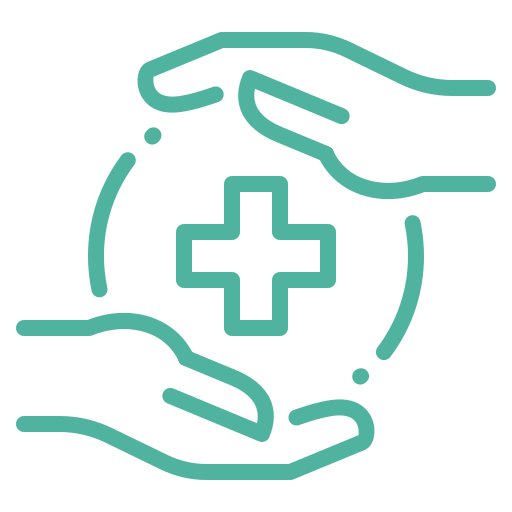 3.9% Uplift
6.2% Uplift
5.4% Uplift
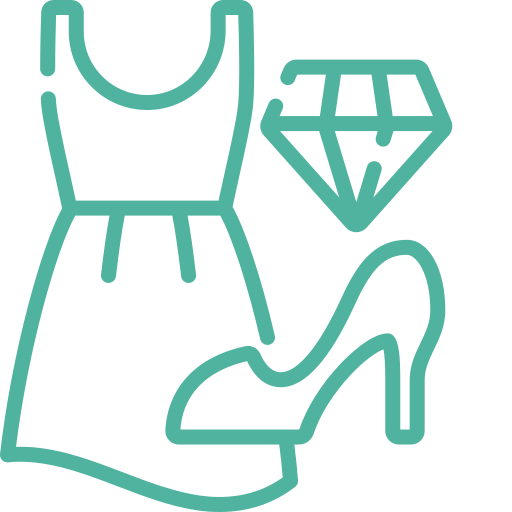 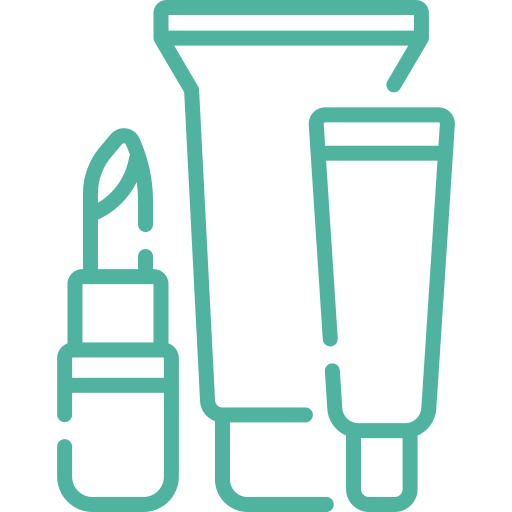 Marque de soins de santé
Marque de mode
Marque de beauté
Les consommateurs ont évolué, notre technologie aussi
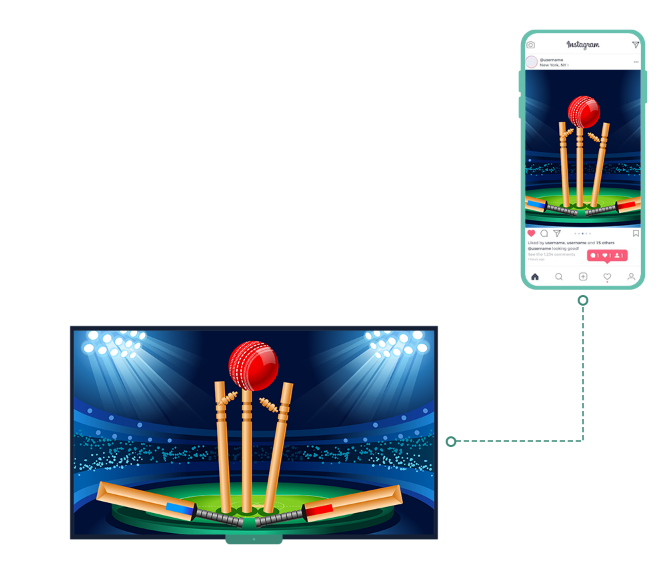 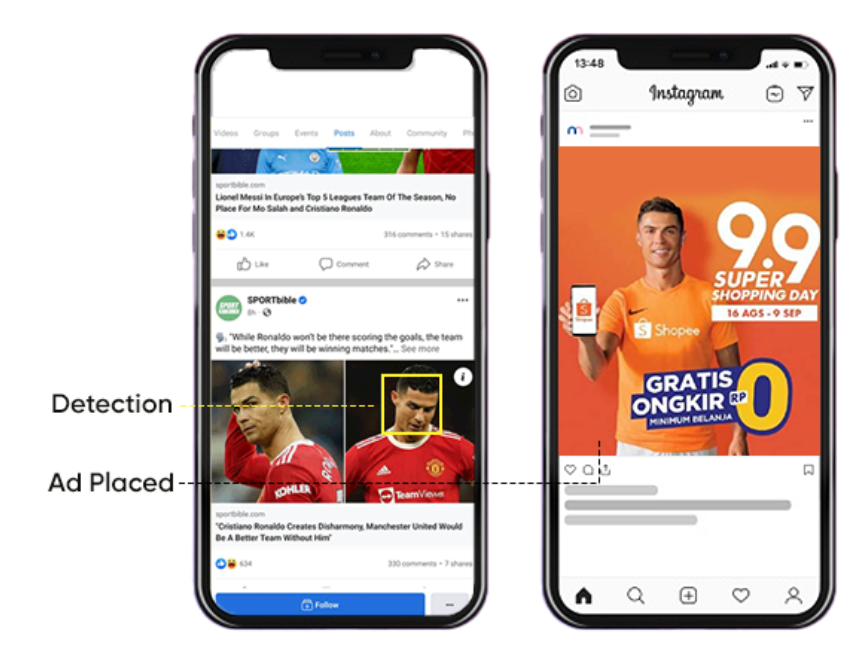 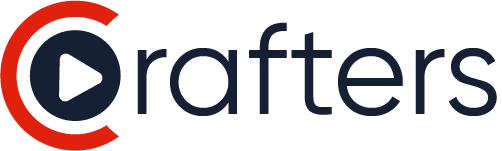 Lancement de Parallels Synchronisation Météo & Sports Lancement de Mirrors YouTube
Mirrors sur OTT
Mirrors sur CTV
Mirrors sur les sites premium
2012
2018
2020
2022
2024
Synchronisation TV
Mirrors FB
& Insta
Crafters:
Personnalisation créative
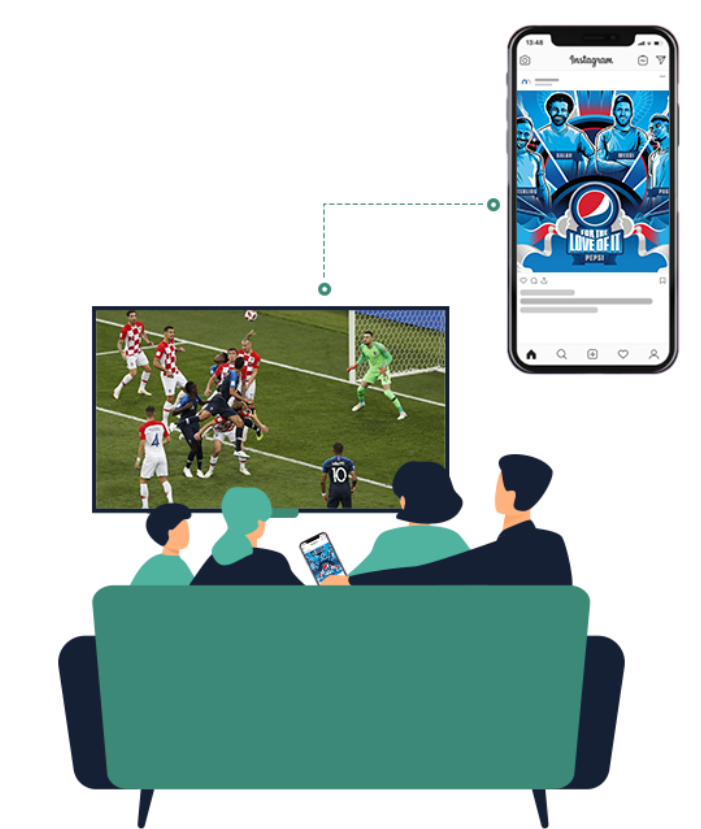 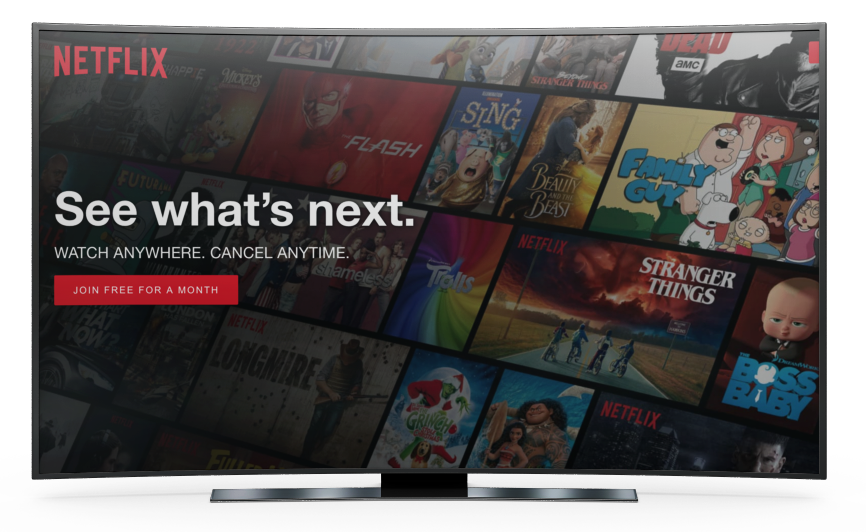 Technologie primée
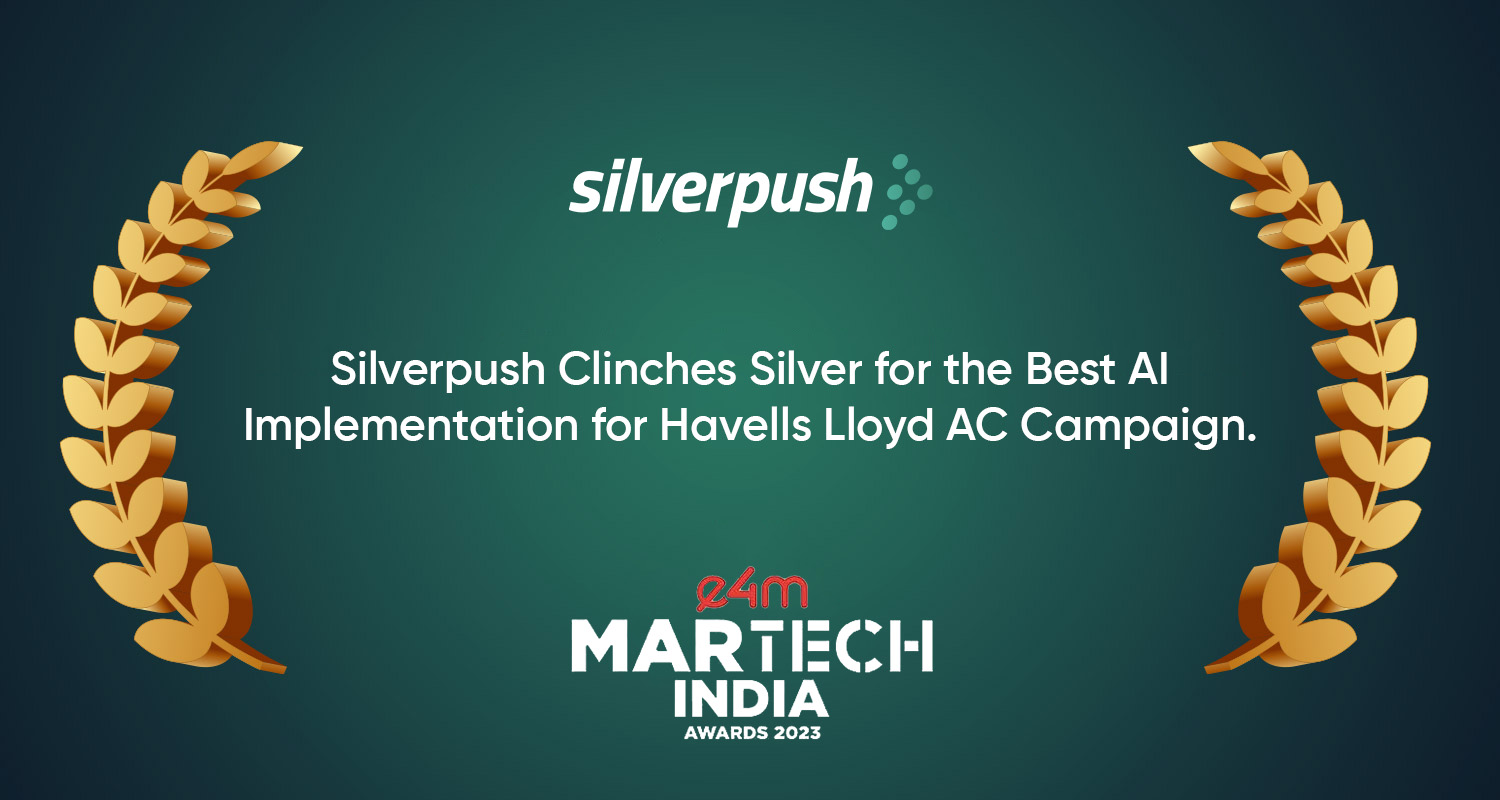 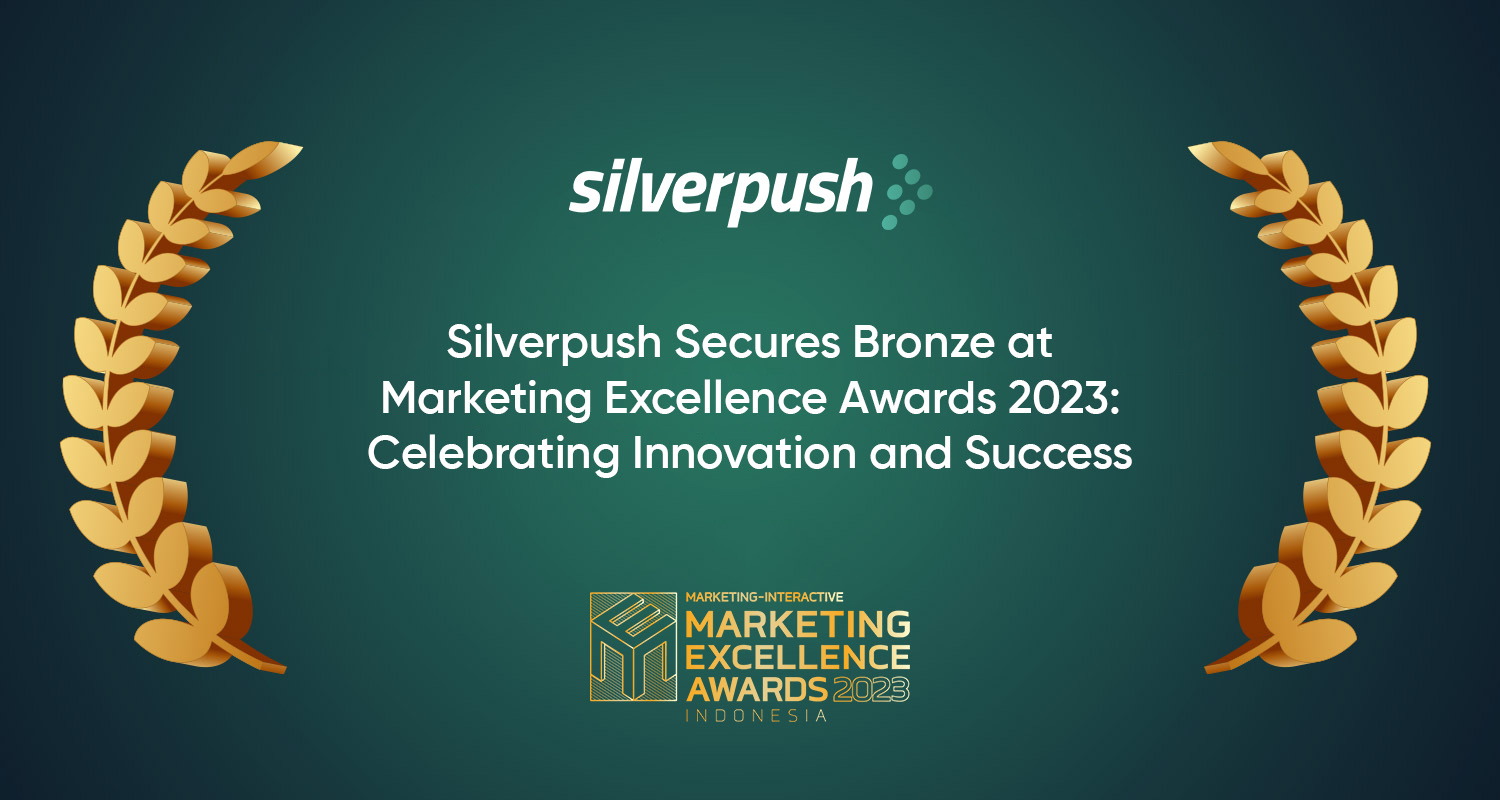 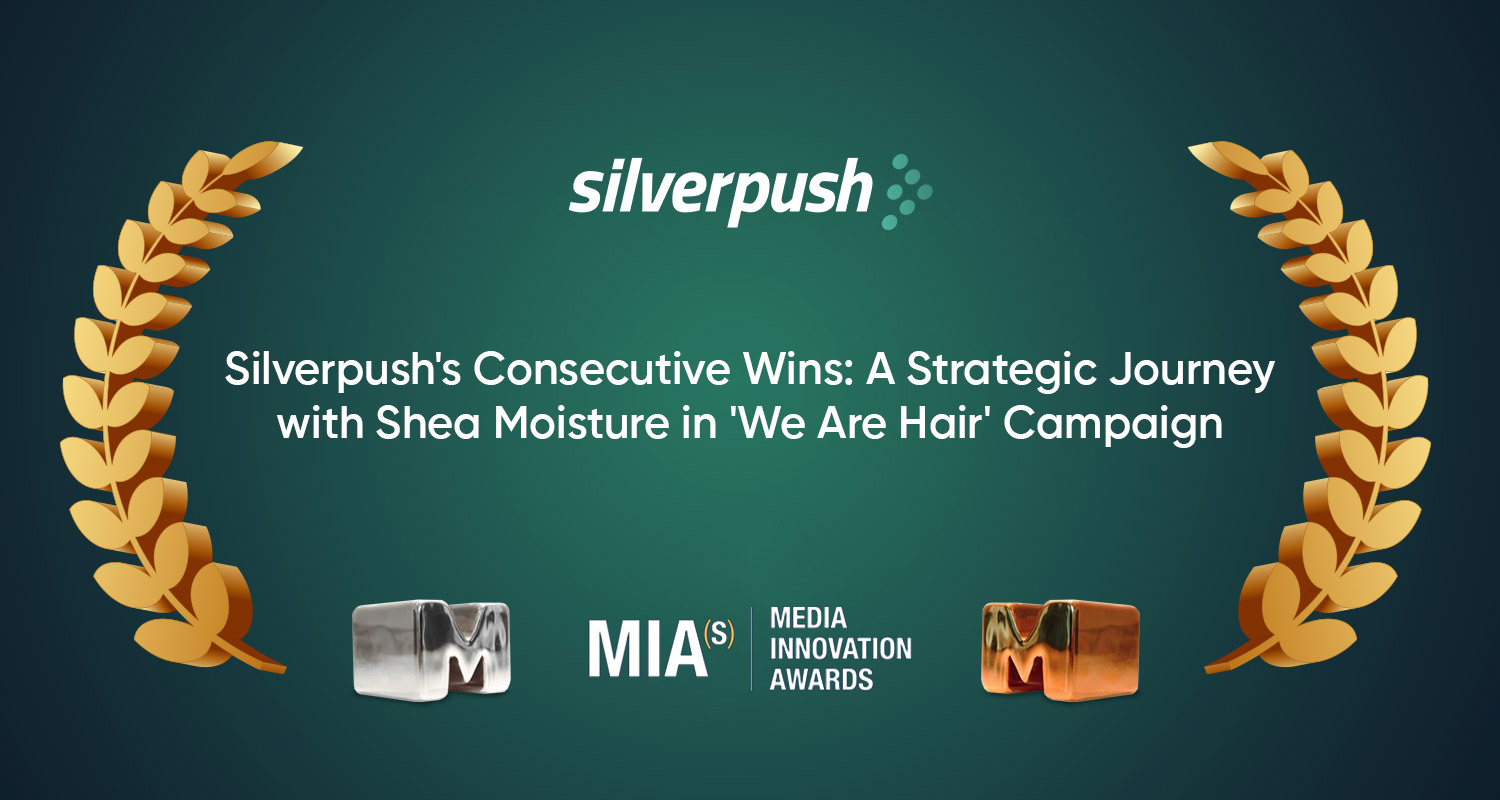 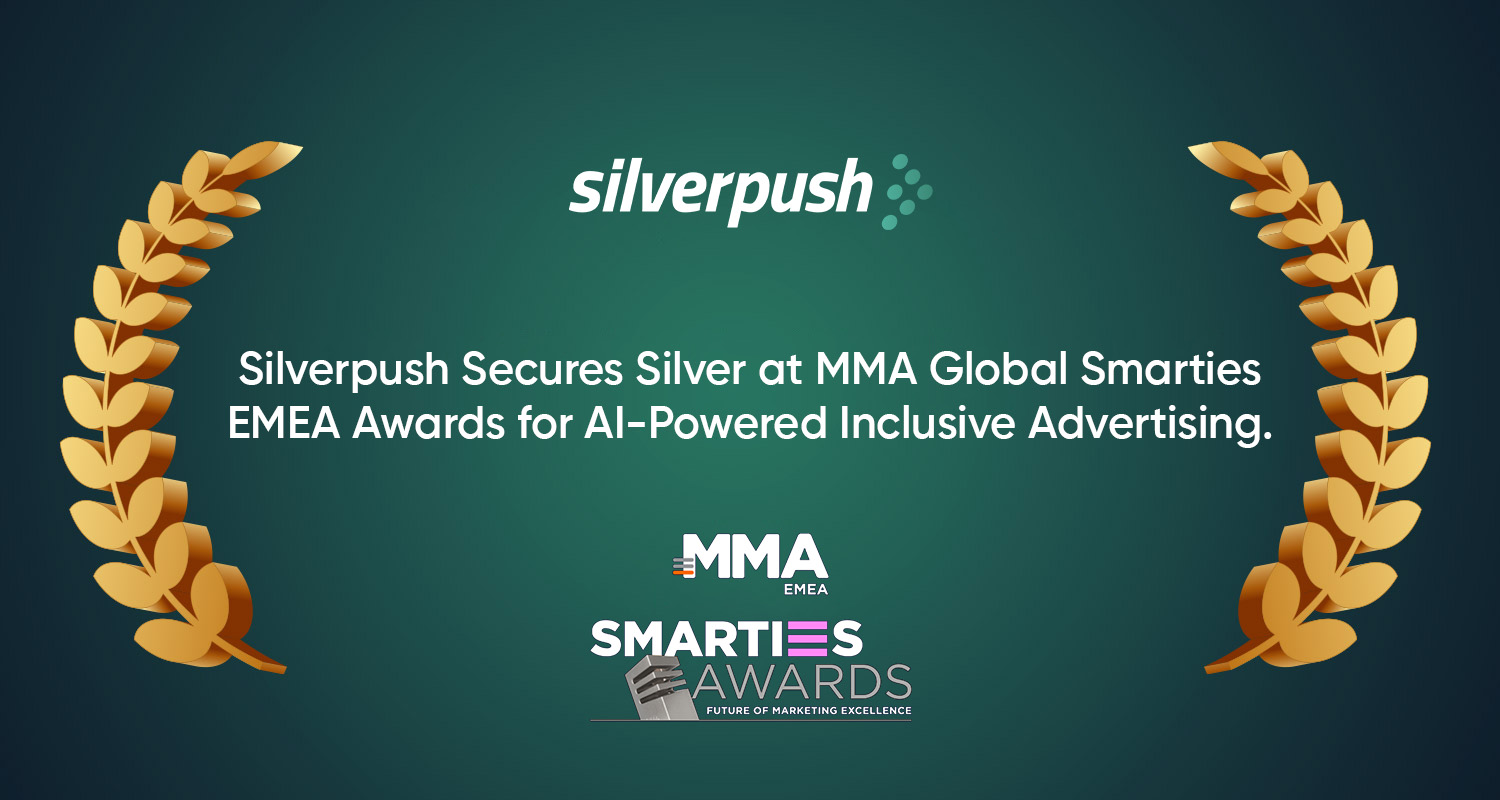 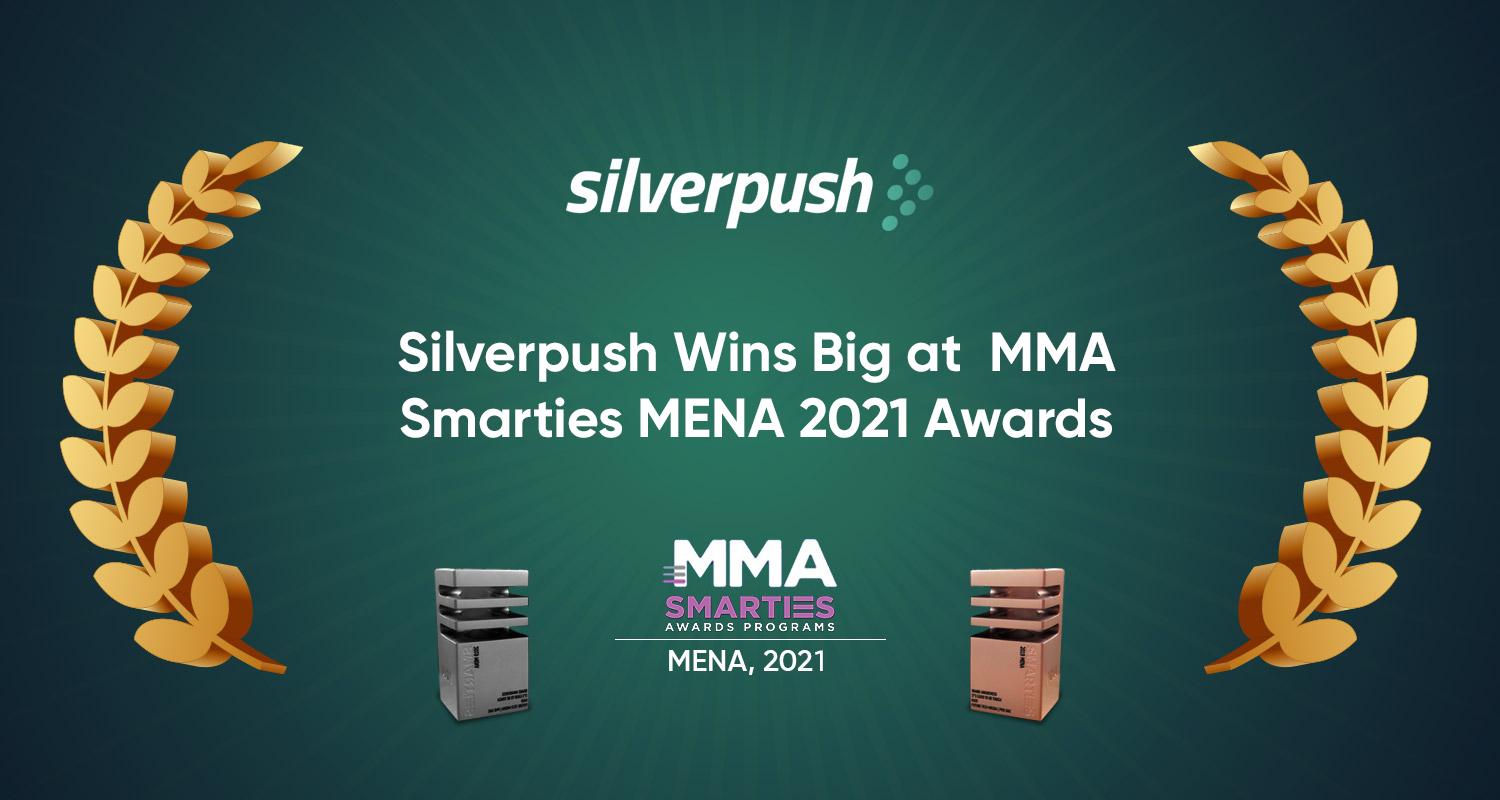 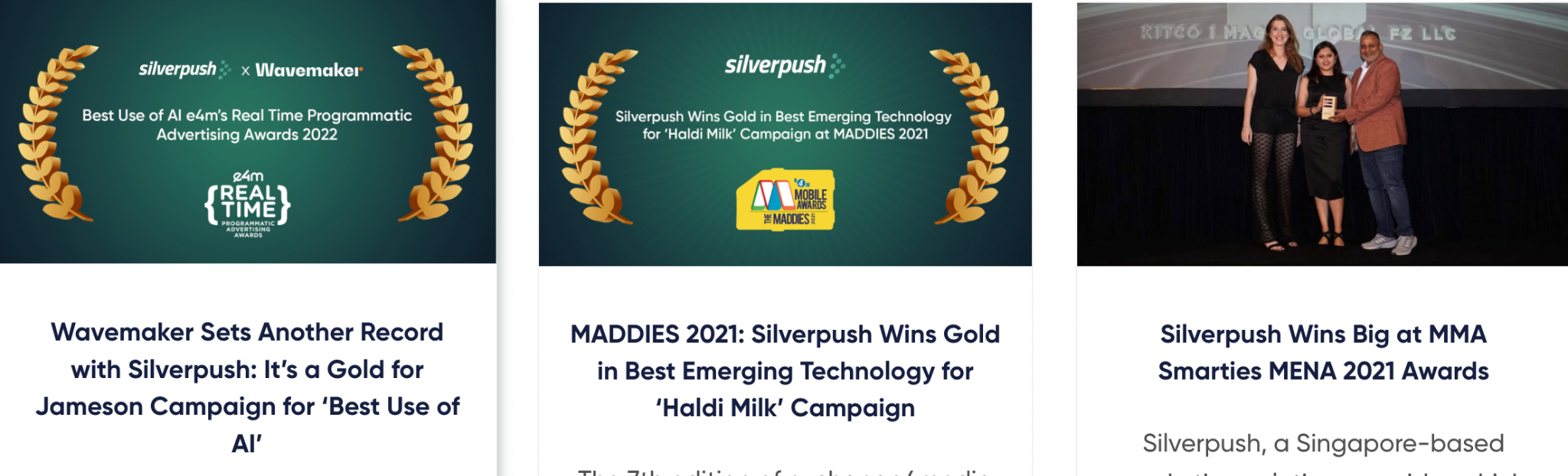 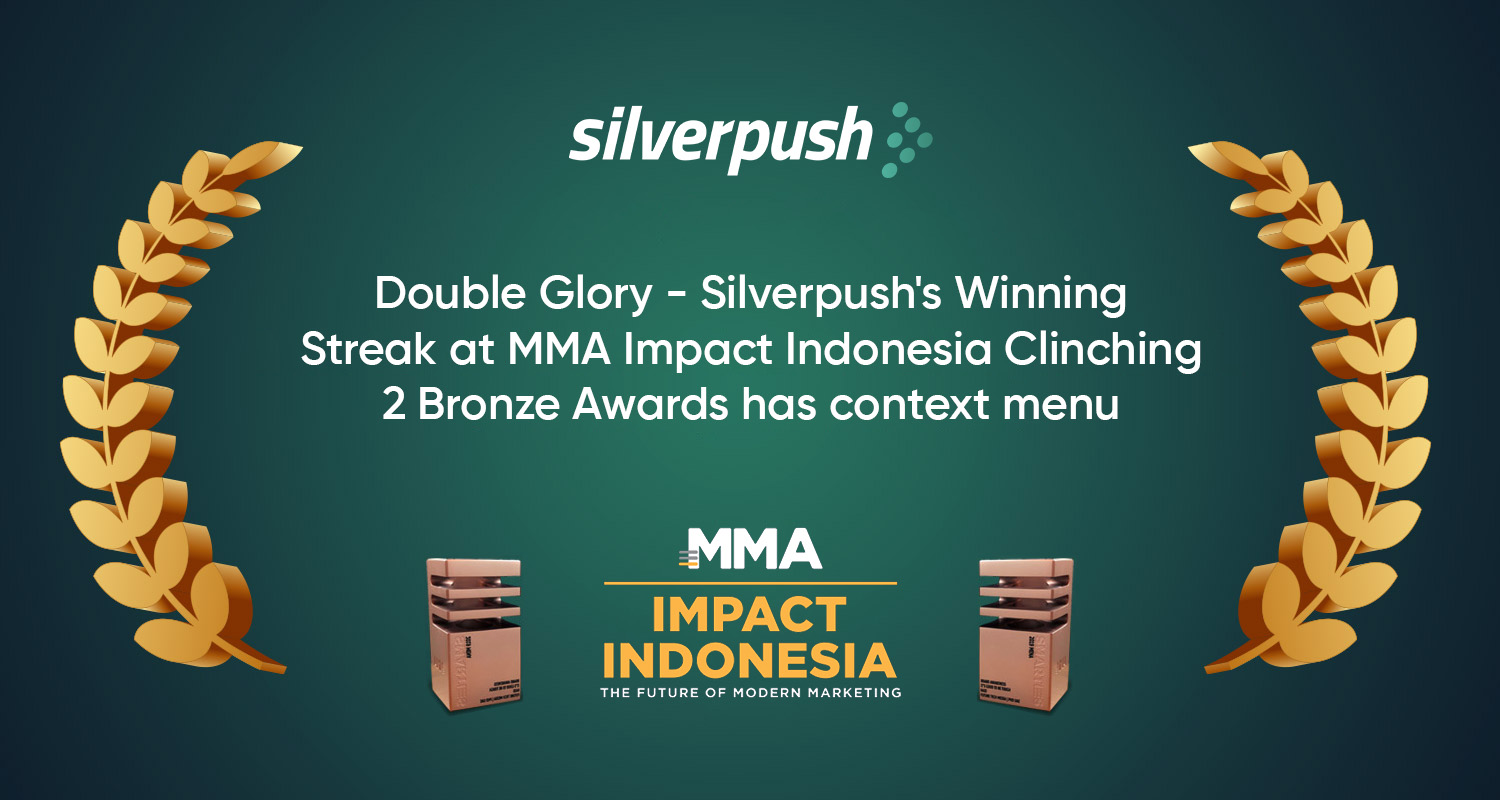 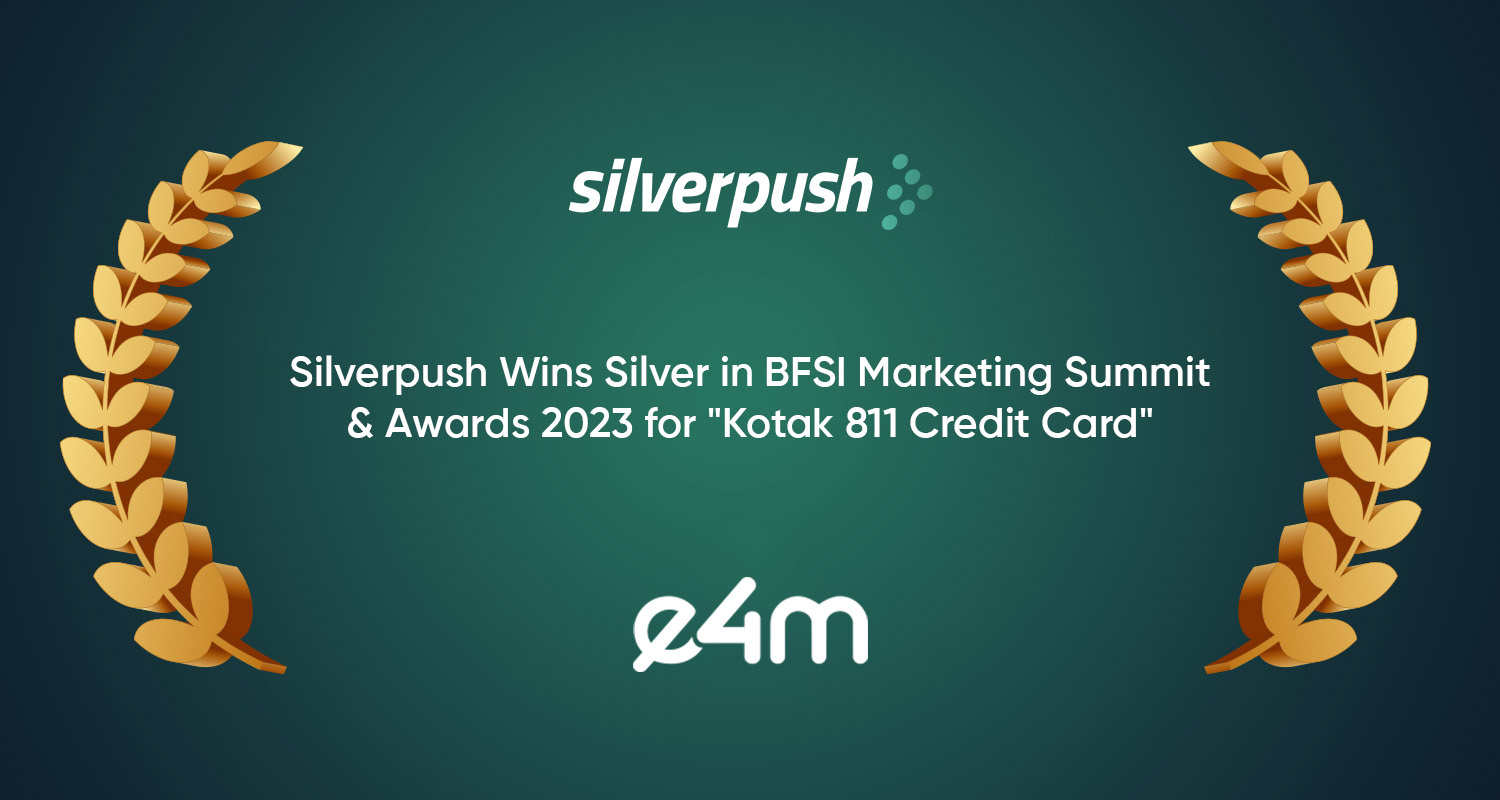 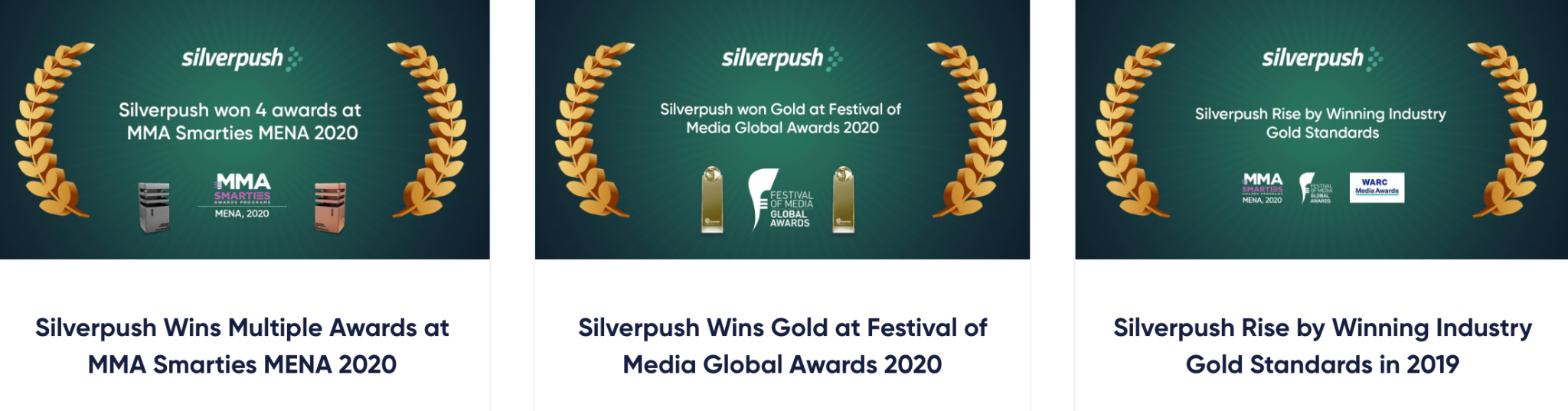 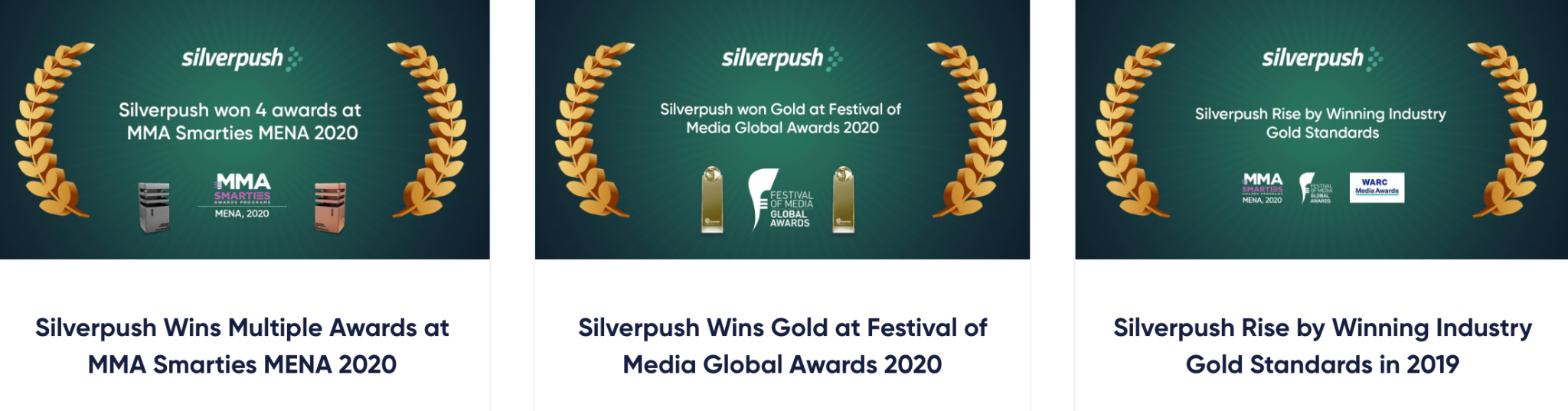 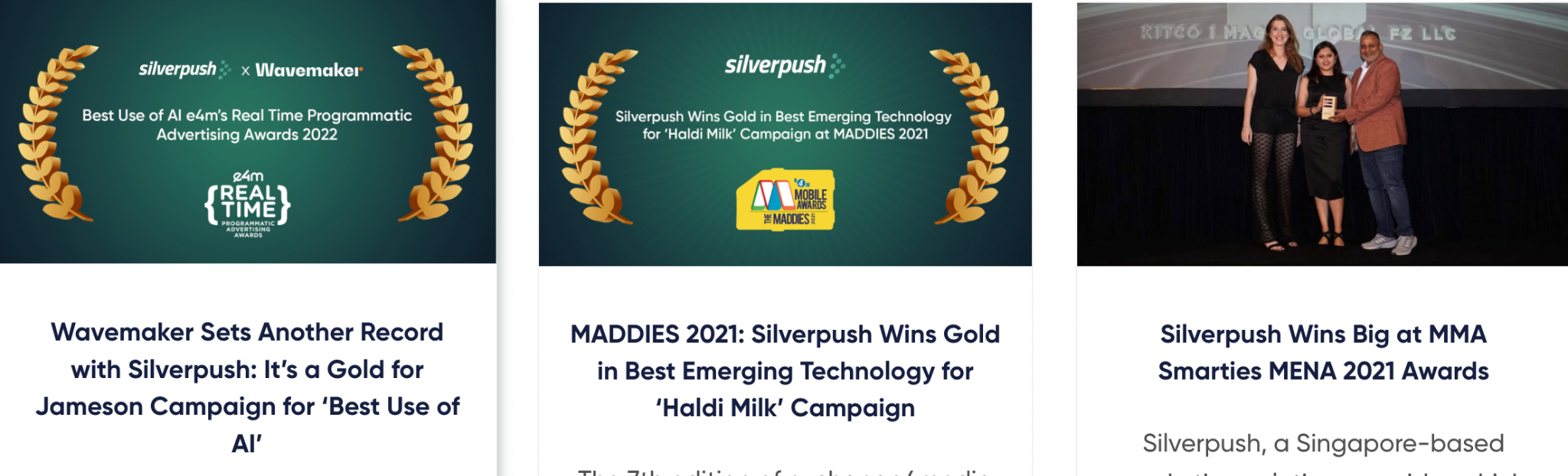 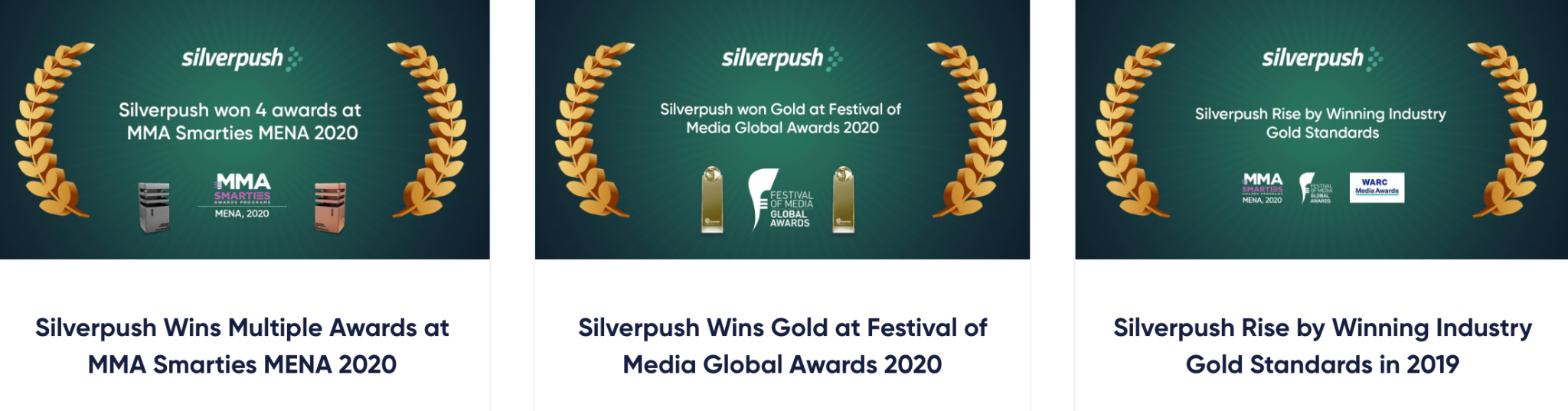 Analyse complète post-campagne
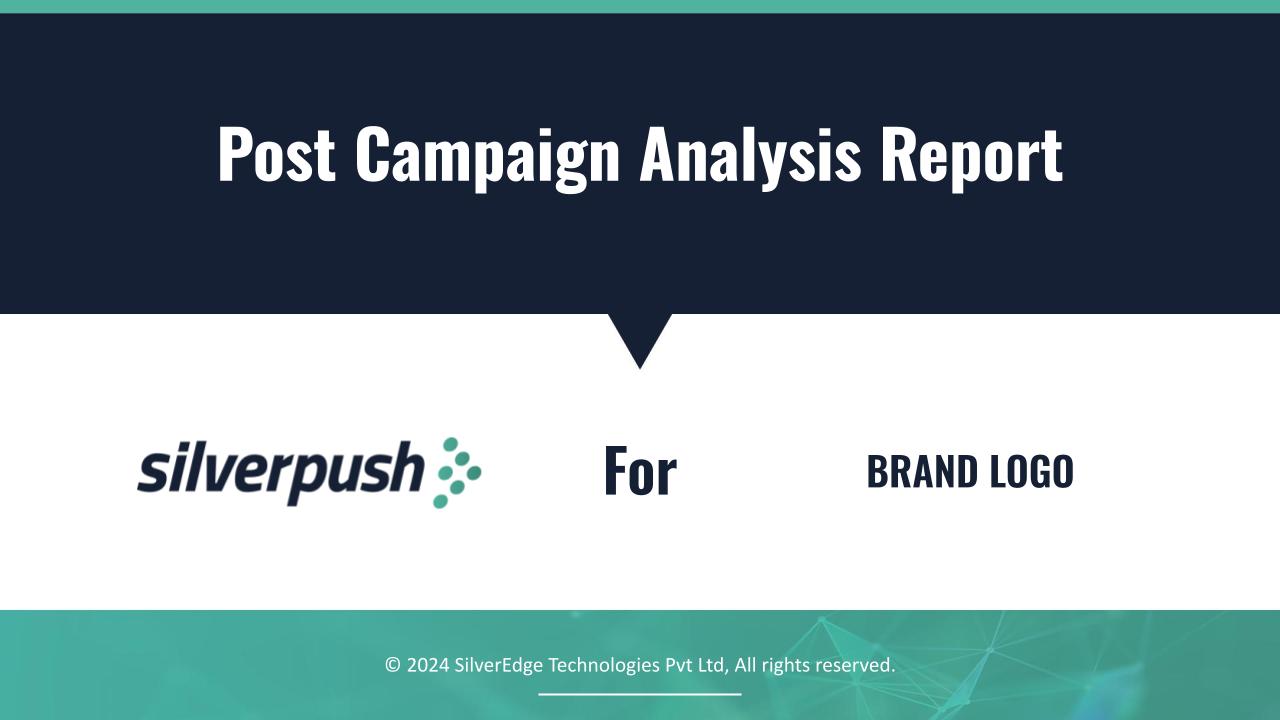 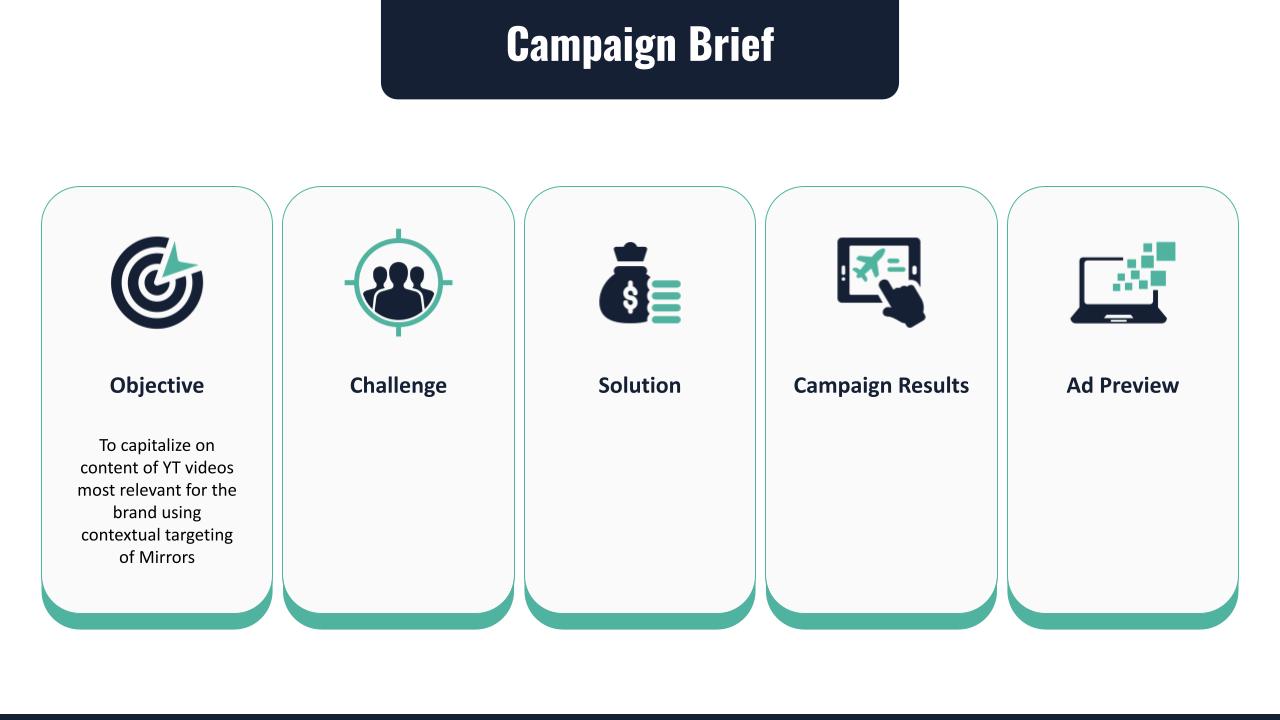 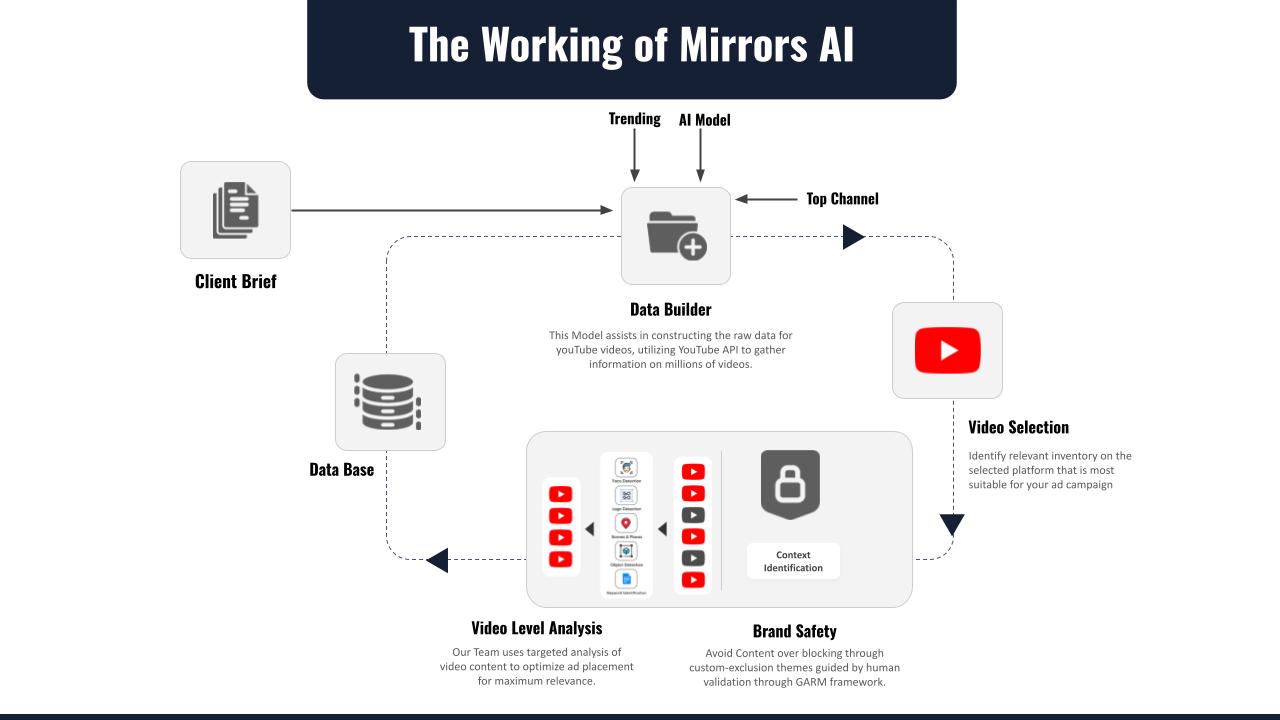 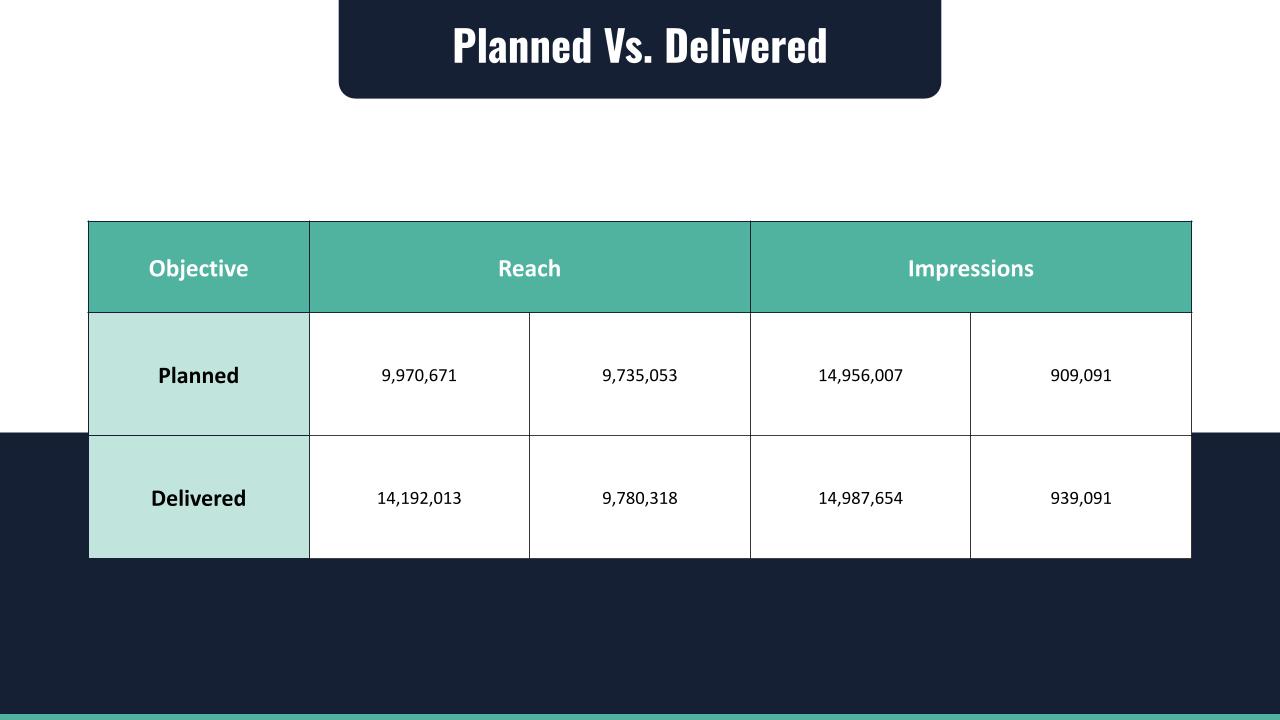 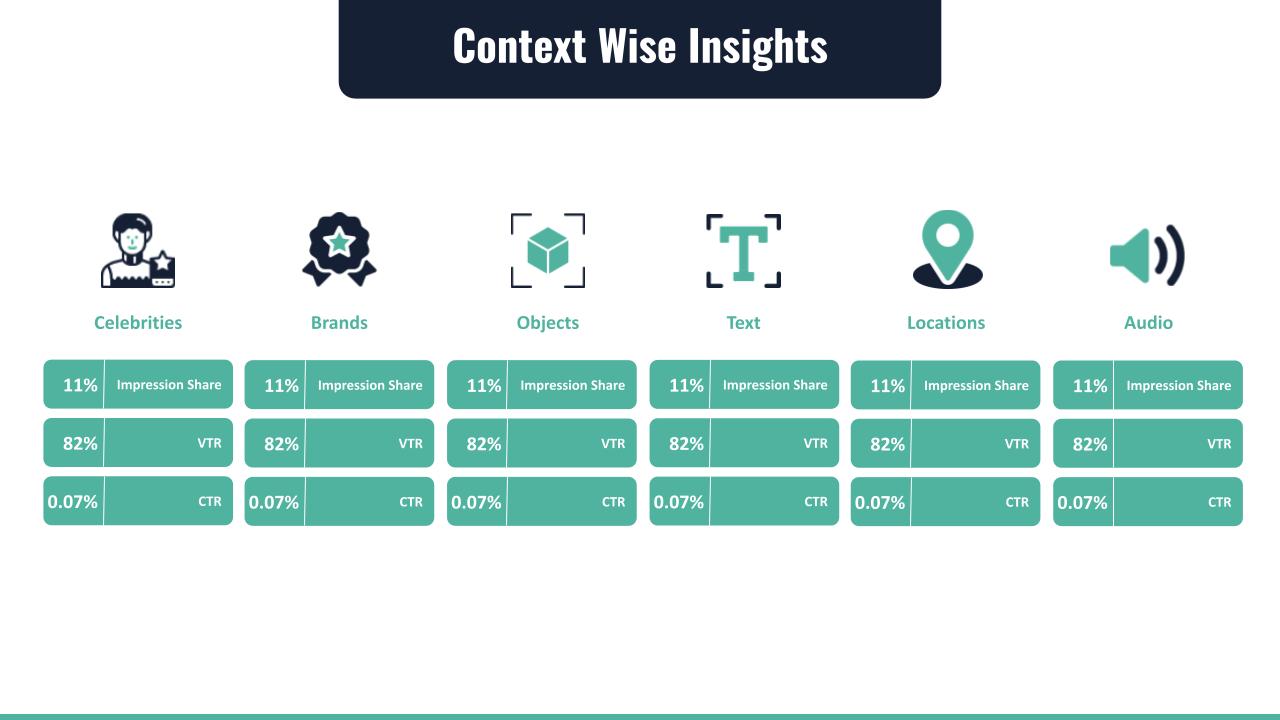 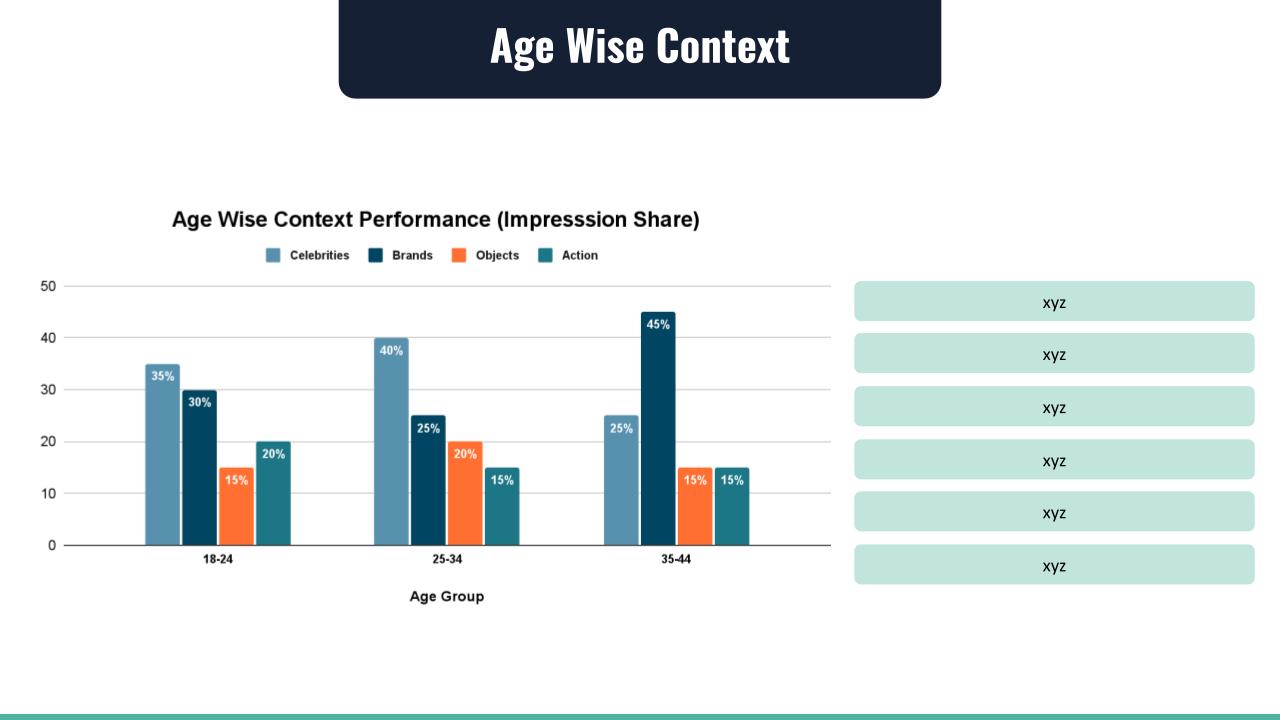 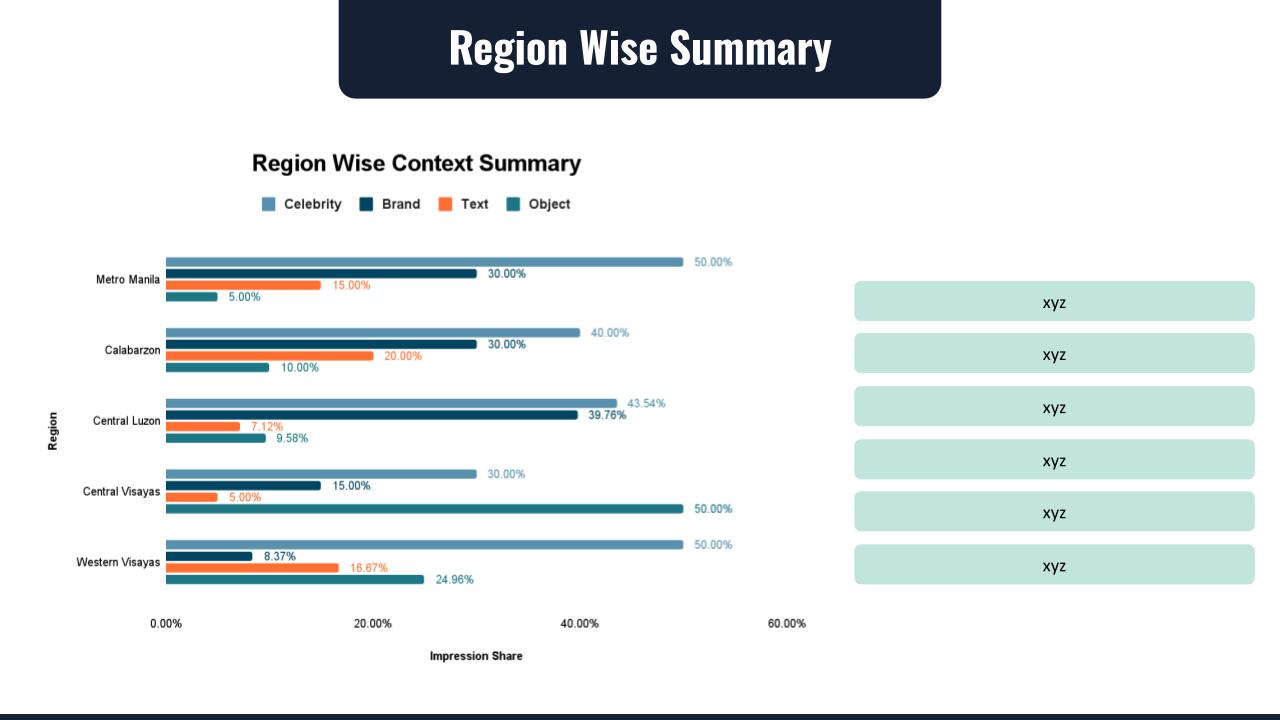 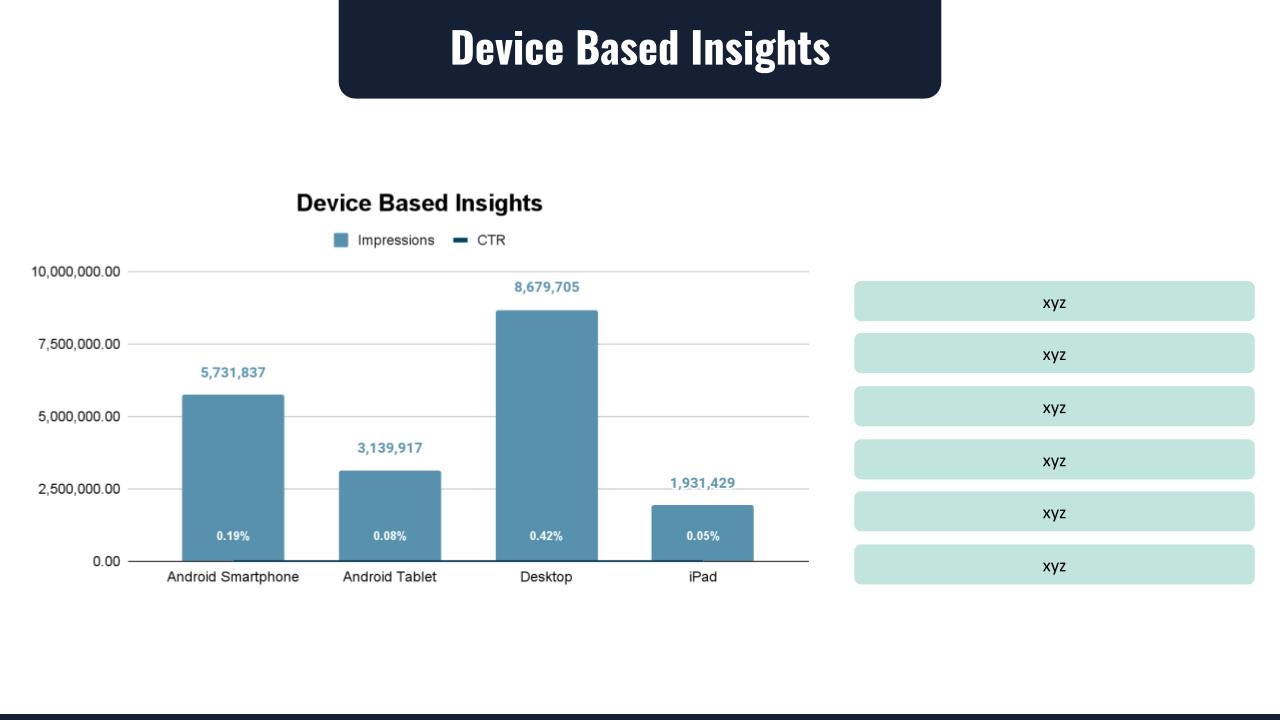 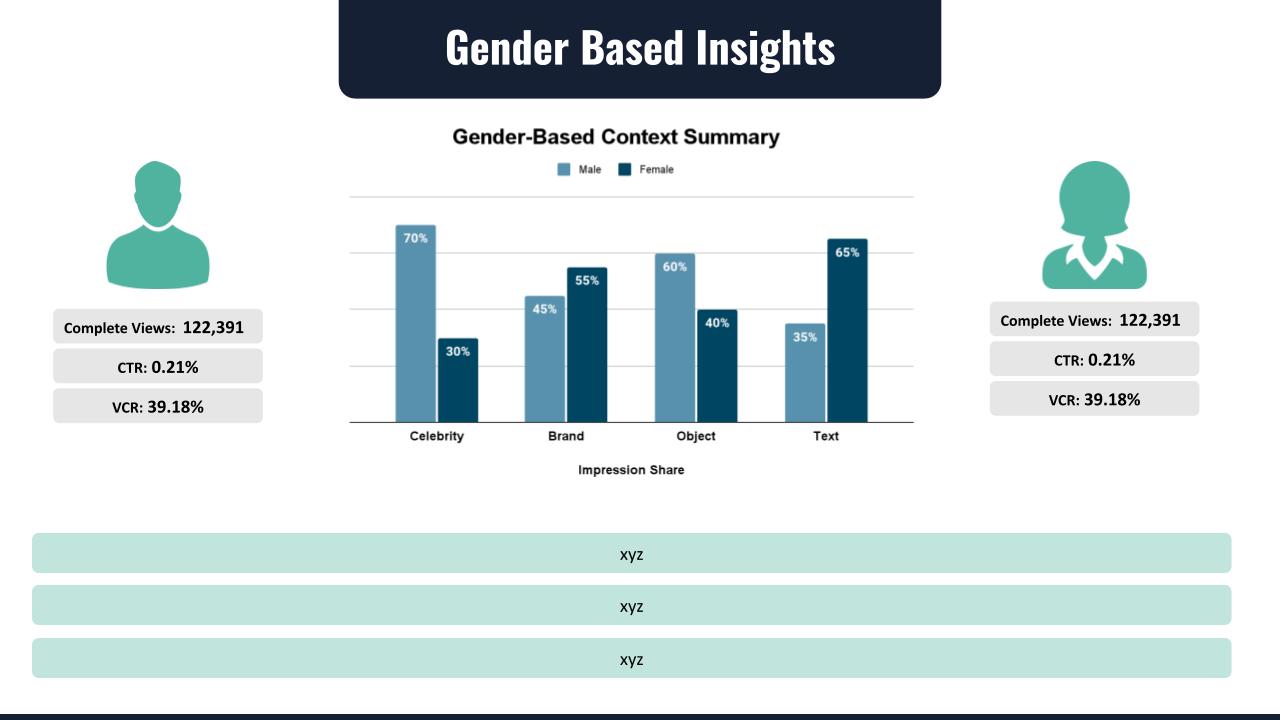 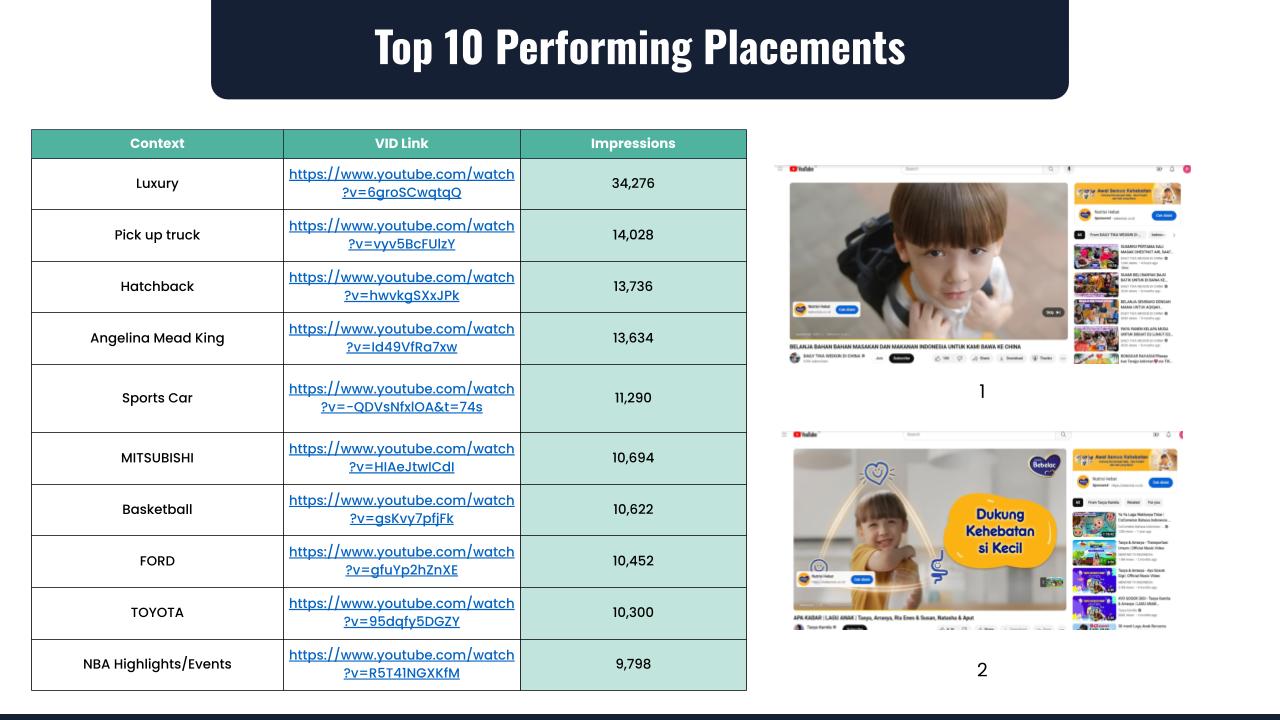 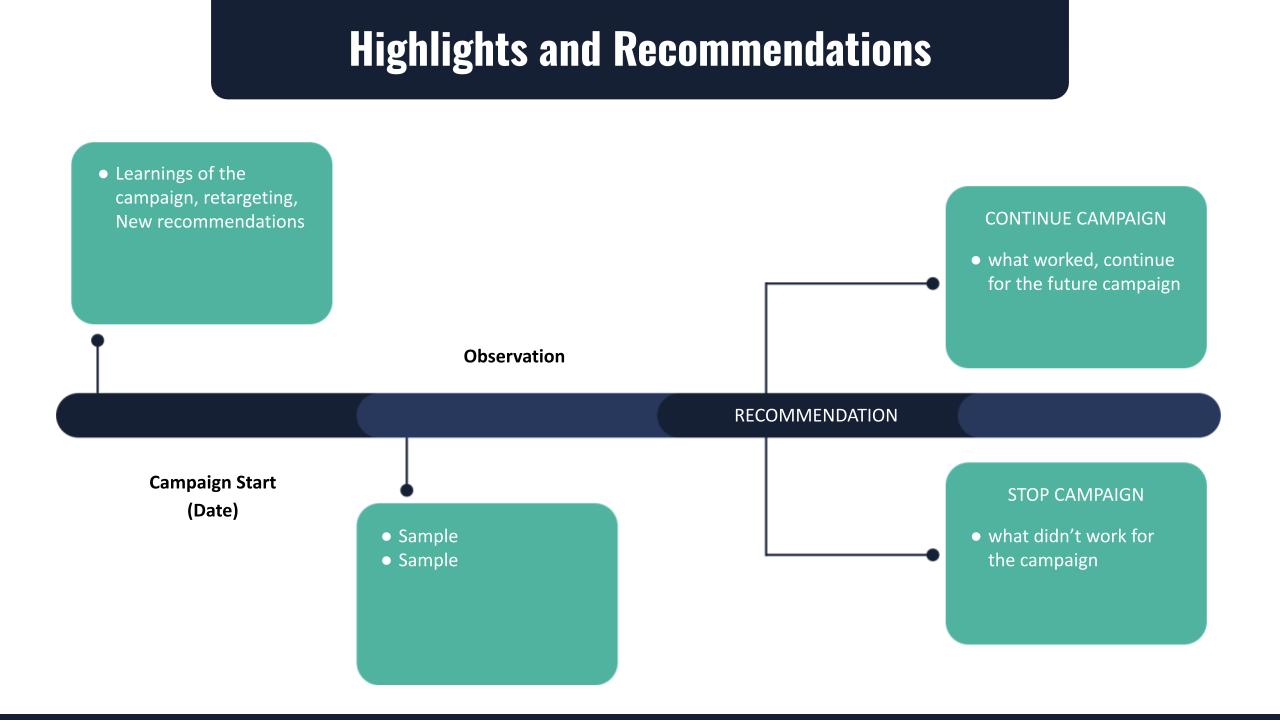 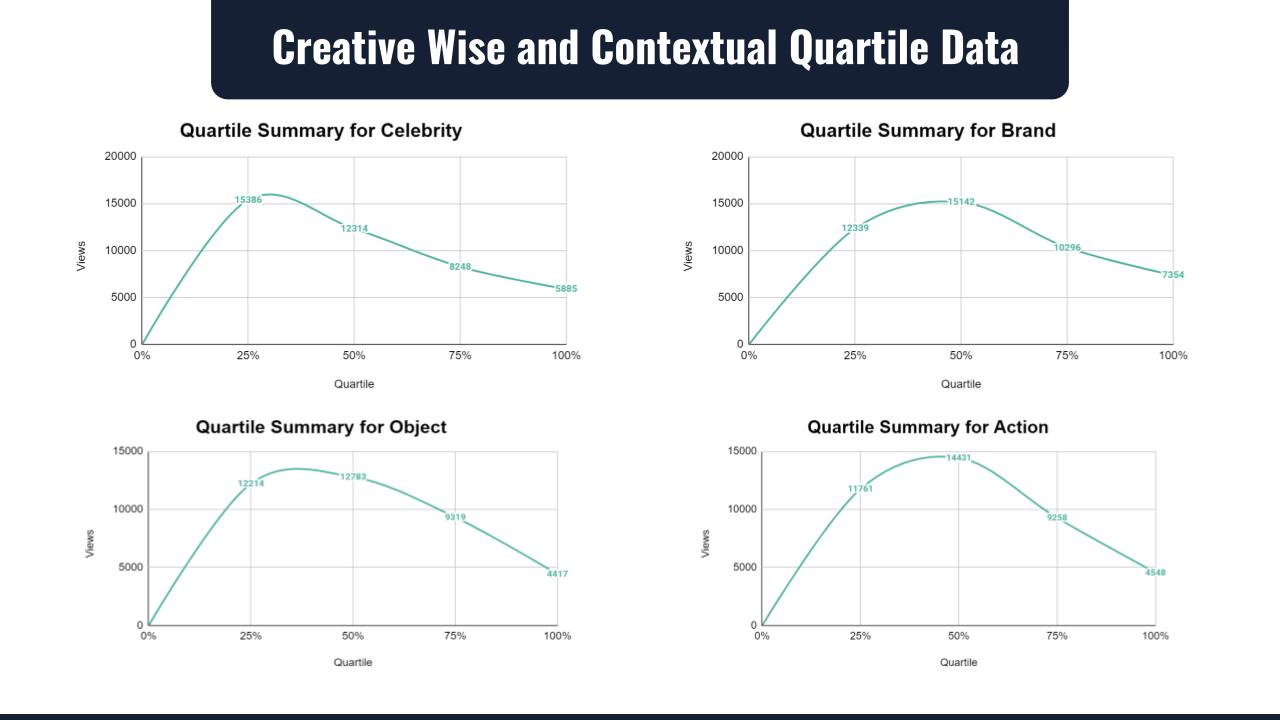 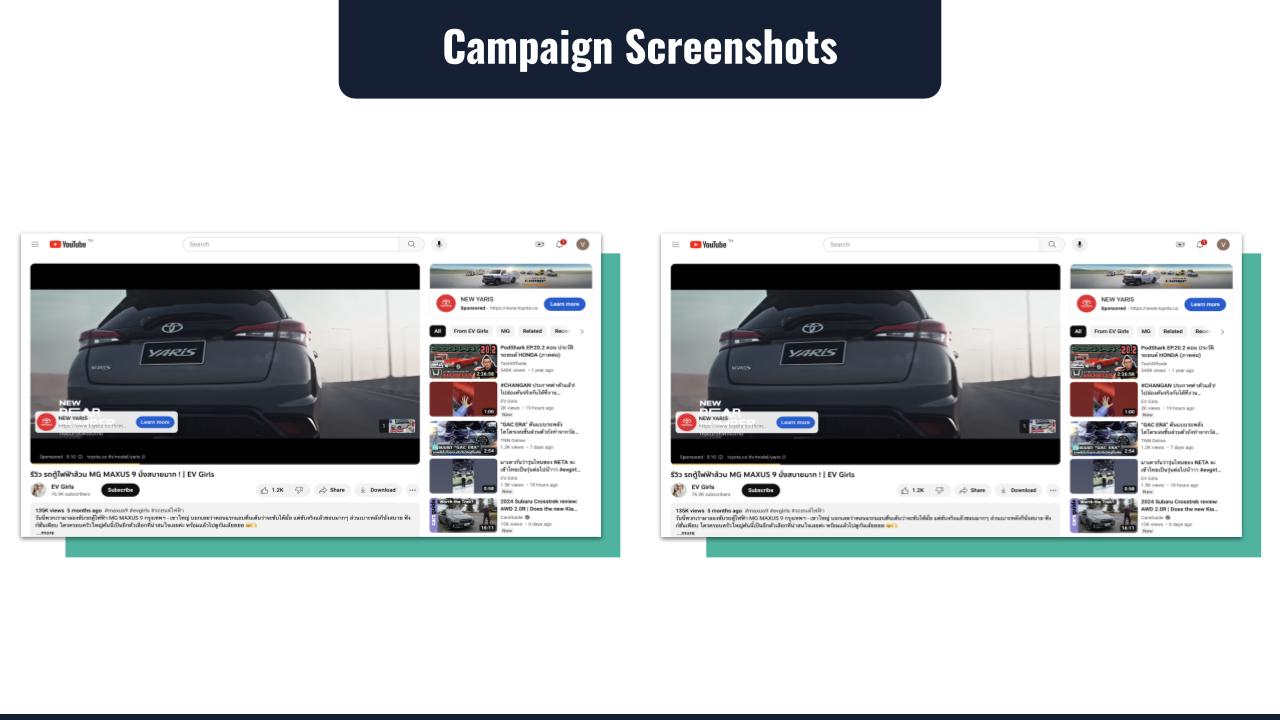 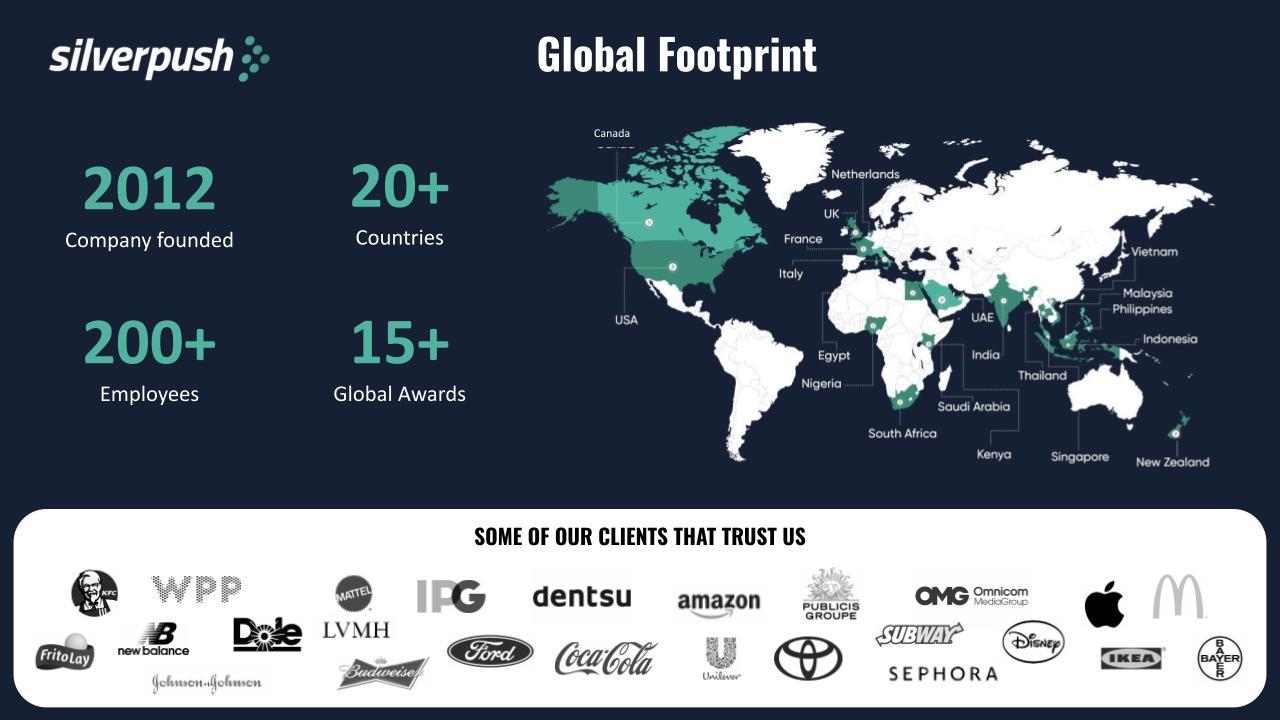 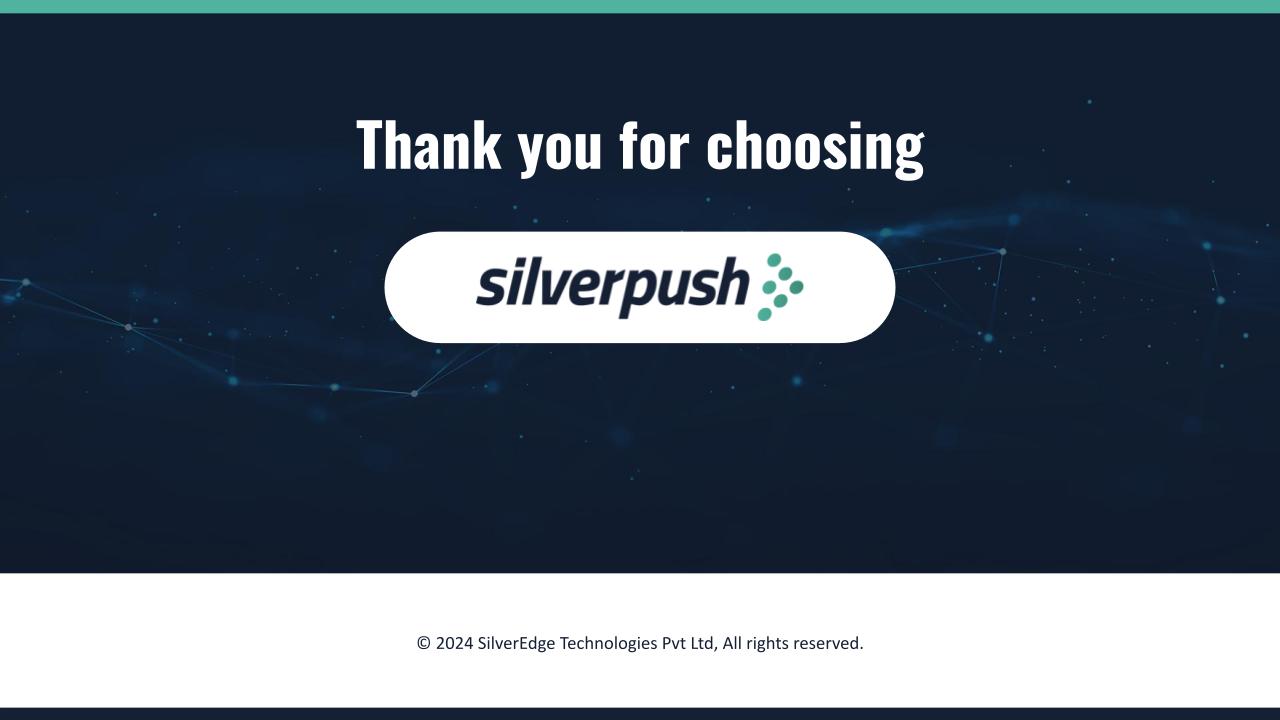 Quelques exemples de clients
[Speaker Notes: Our AI + human intelligence powered solutions are redefining the limits of contextual brand suitability for YouTube advertising with Mirrors.]
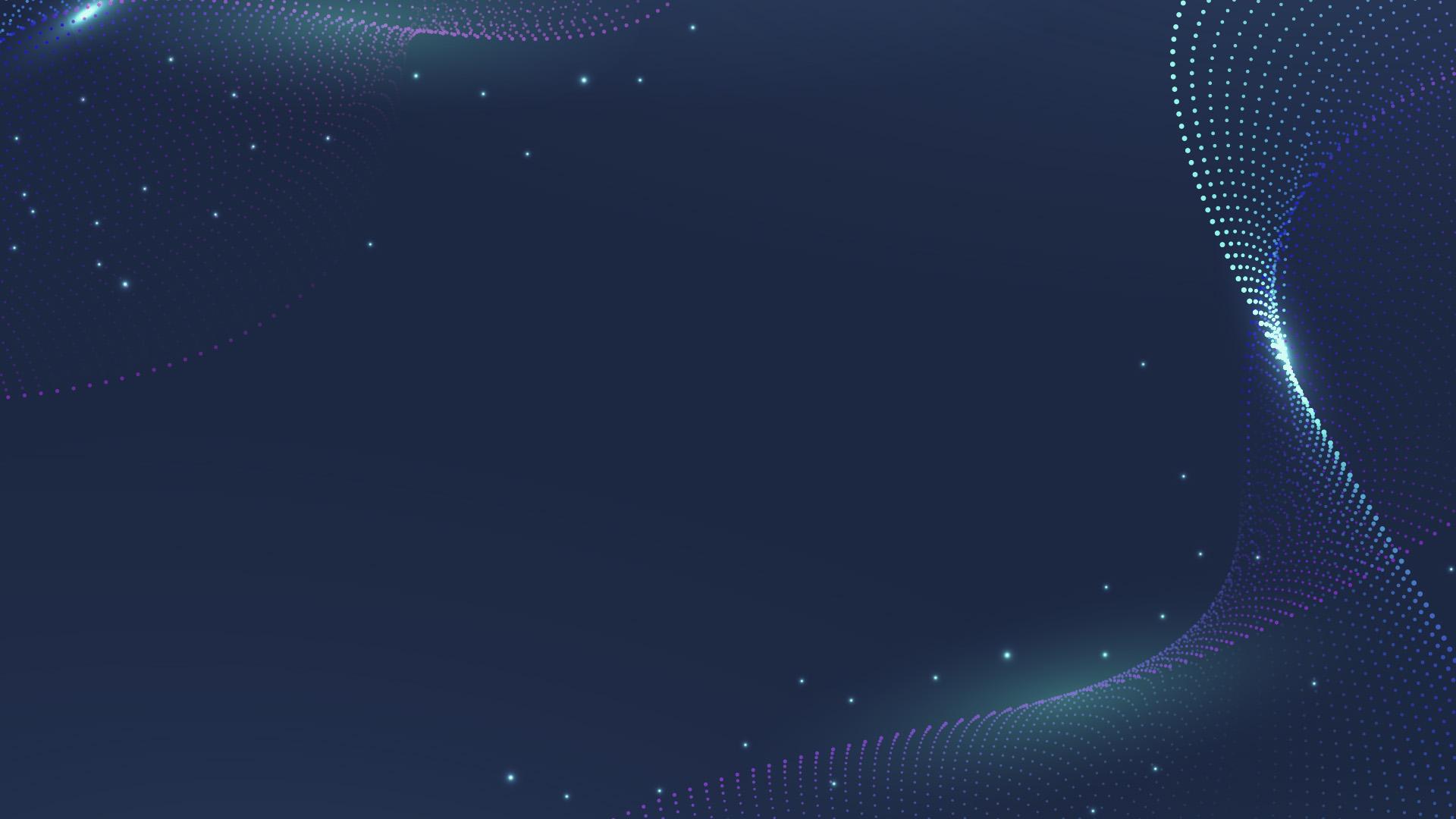 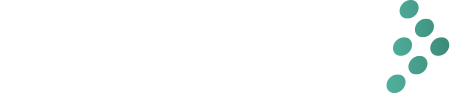 Rejoignez la révolution contextuelle dès aujourd'hui avec Mirrors pour YouTube
Merci!
© 2024 SilverEdge Technologies Pvt Ltd, All rights reserved.